Aloba: Rethinking ON-OFF Keying Modulation for Ambient LoRa Backscatter
Xiuzhen Guo1, Longfei Shangguan2, Yuan He1, Jia Zhang1, Haotian Jiang1, Awais Ahmad Siddiqi1, Yunhao Liu1,3
1School of Software and BNRist, Tsinghua University
2Microsoft
3Department of Computer Science and Engineering, Michigan State University
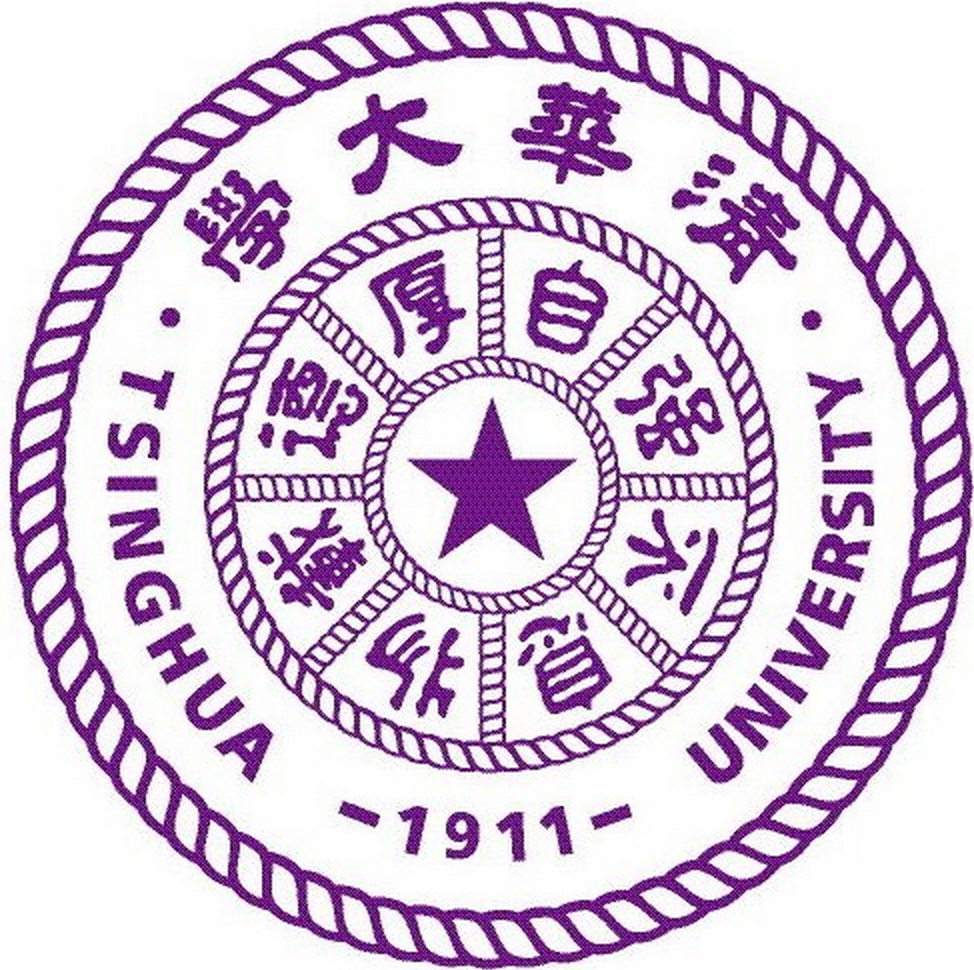 1
[Speaker Notes: Hello everyone. My name is Xiuzhen Guo.
I come from Tsinghua university.
Today, I’m going to share with you our recent work: “Aloba: ! Rethinking ON-OFF Keying Modulation ! for Ambient LoRa Backscatter”]
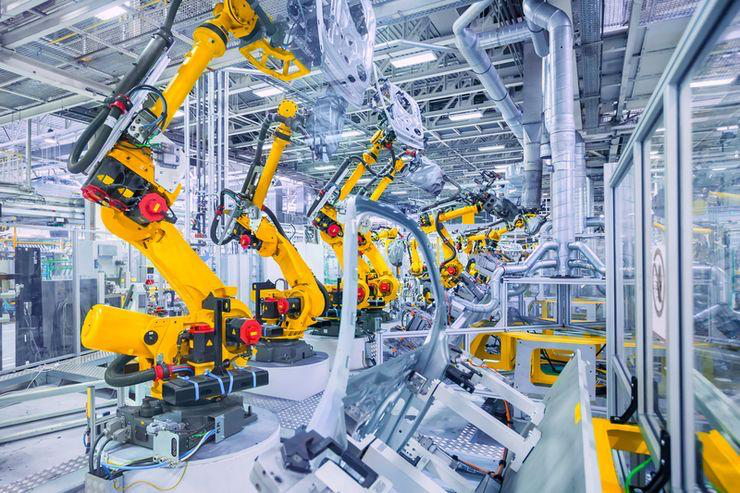 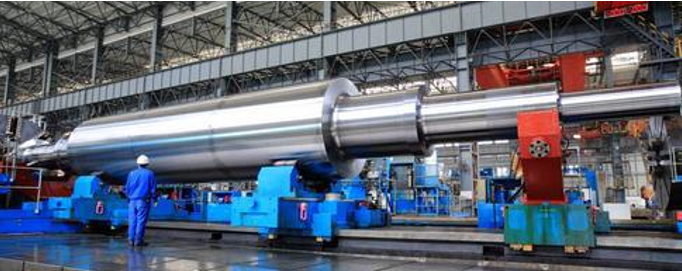 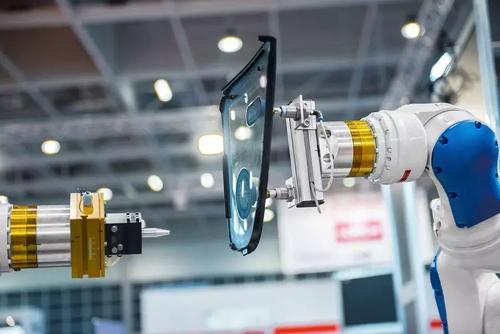 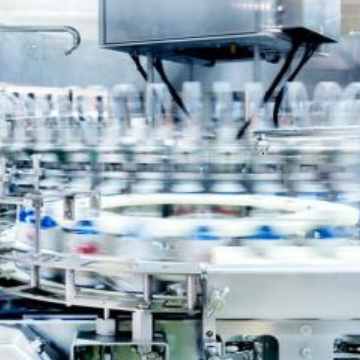 Automated 
Factory
Logistics
HCI
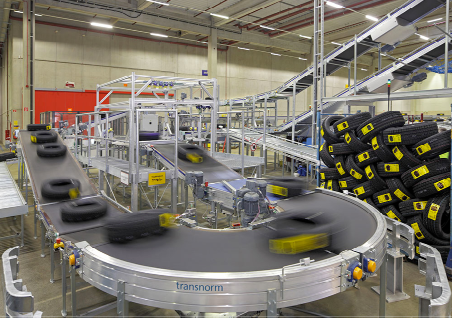 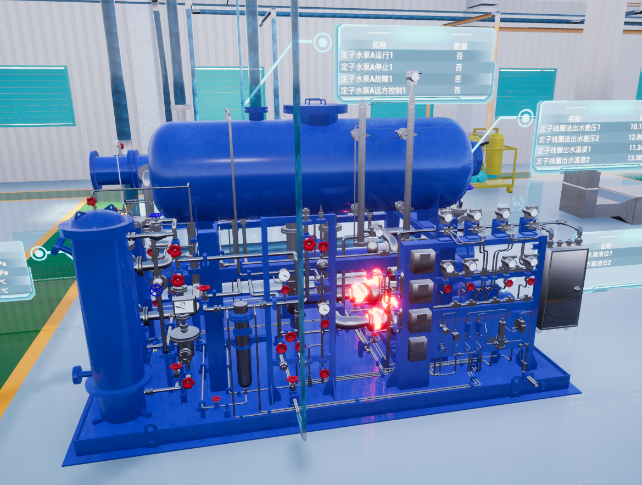 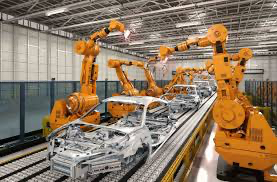 2
[Speaker Notes: Nowadays, there are more and more industrial applications.
Different applications have different requirements ! on data exchanging and thus ! demand different communication technologies.]
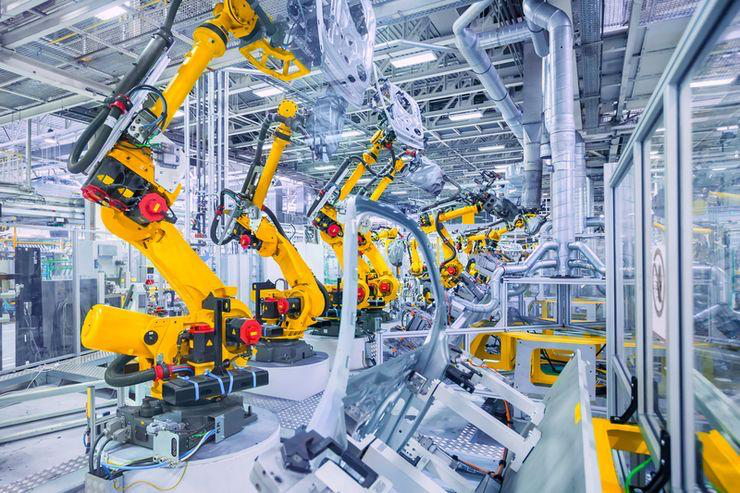 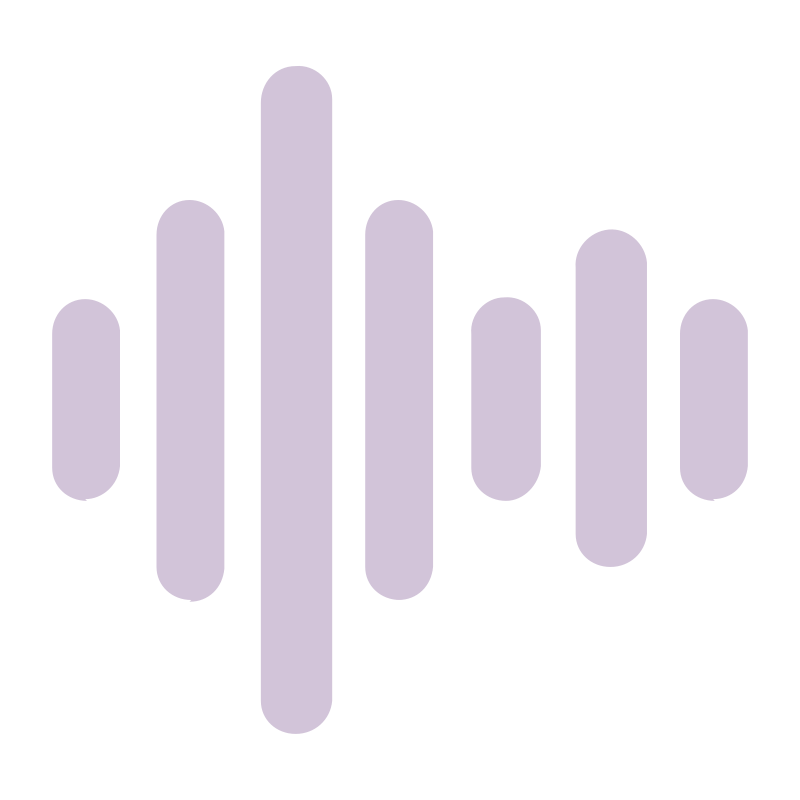 Noise
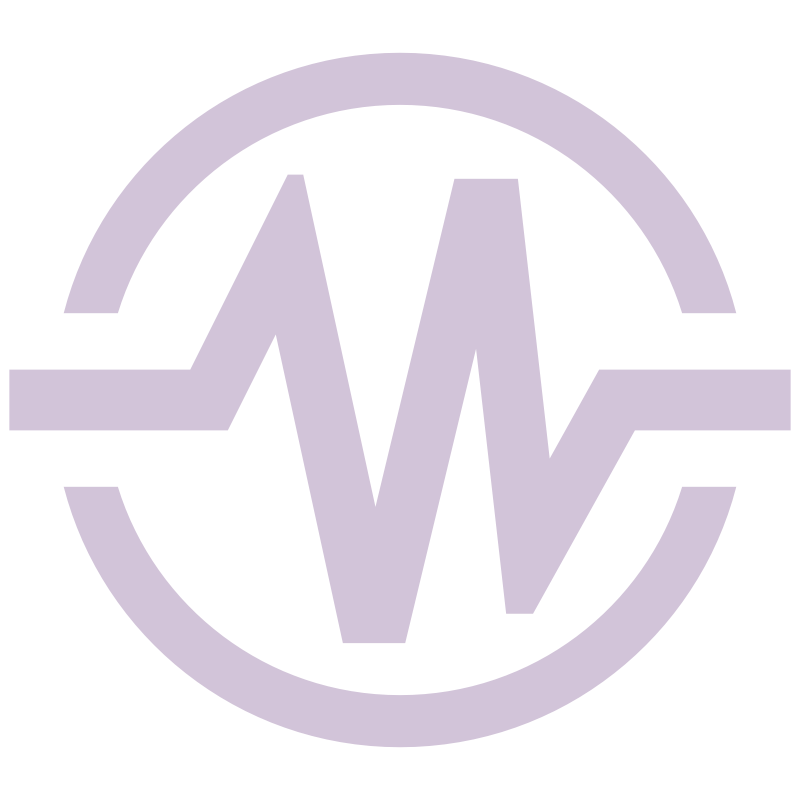 Vibration
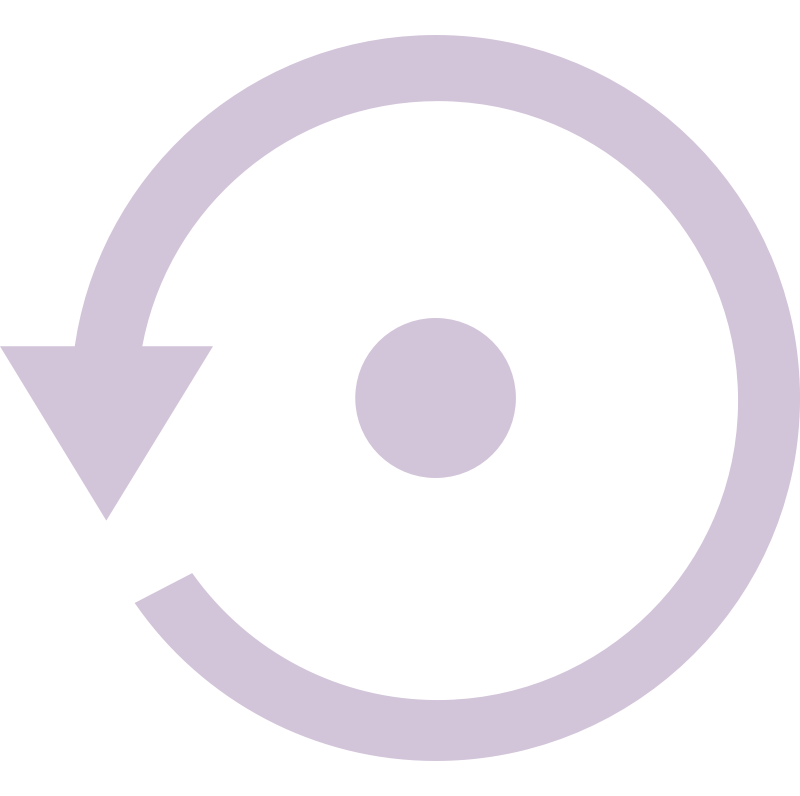 Rotation
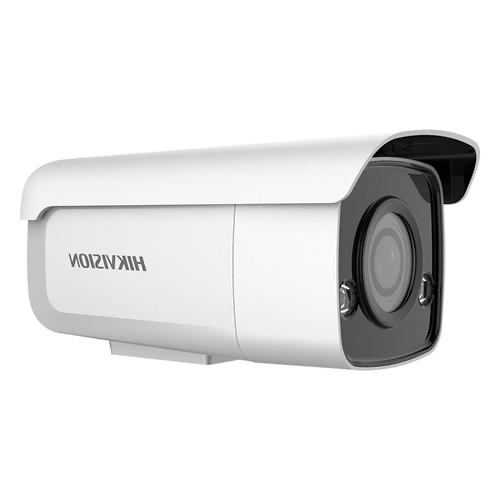 Keeping track of the status of machines:
Moderate-throughput (tens of Kbps)
Low-power and long-range
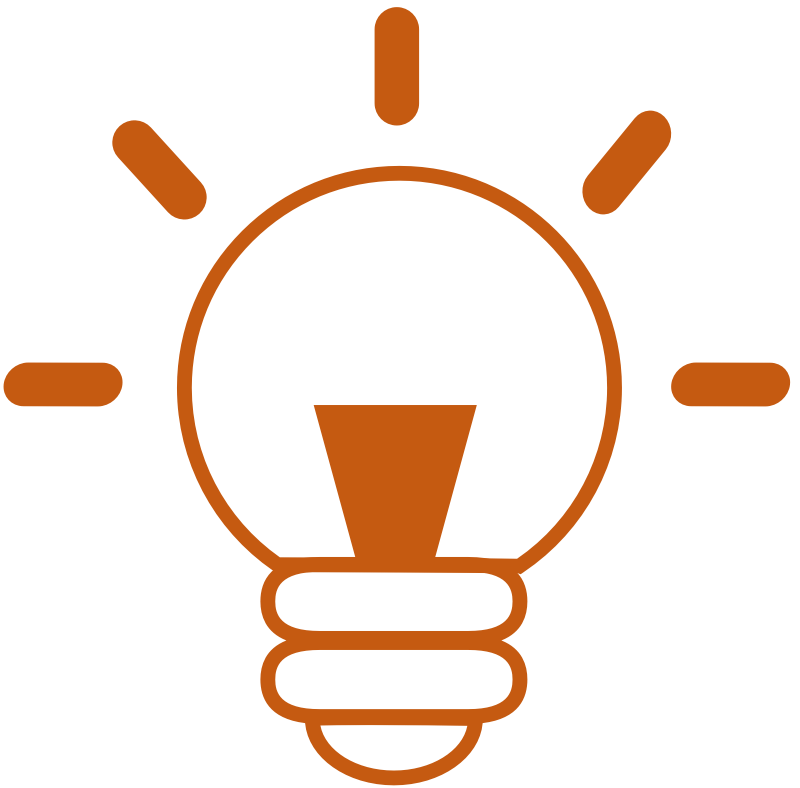 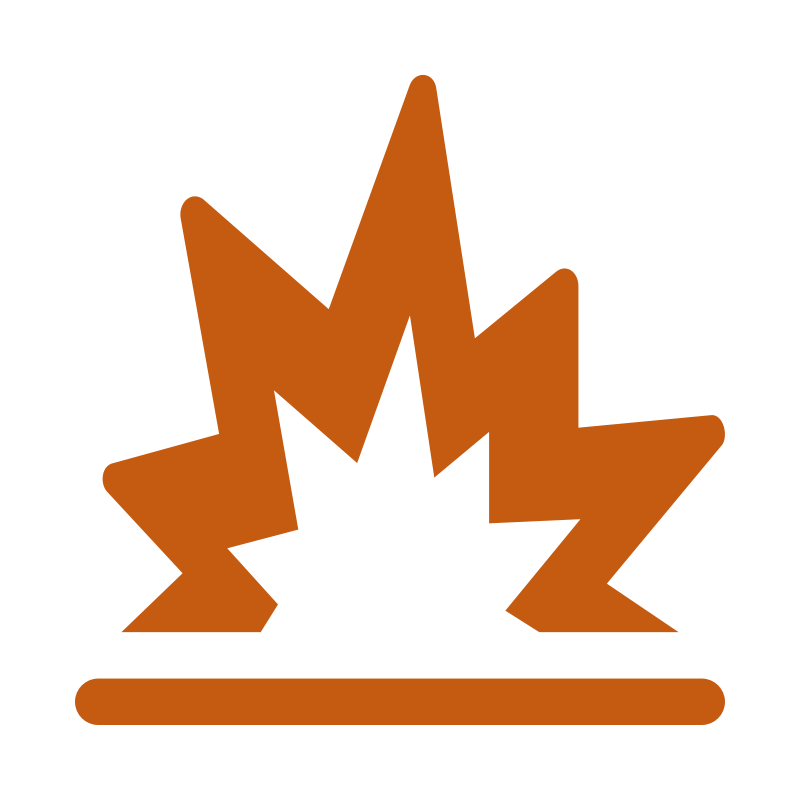 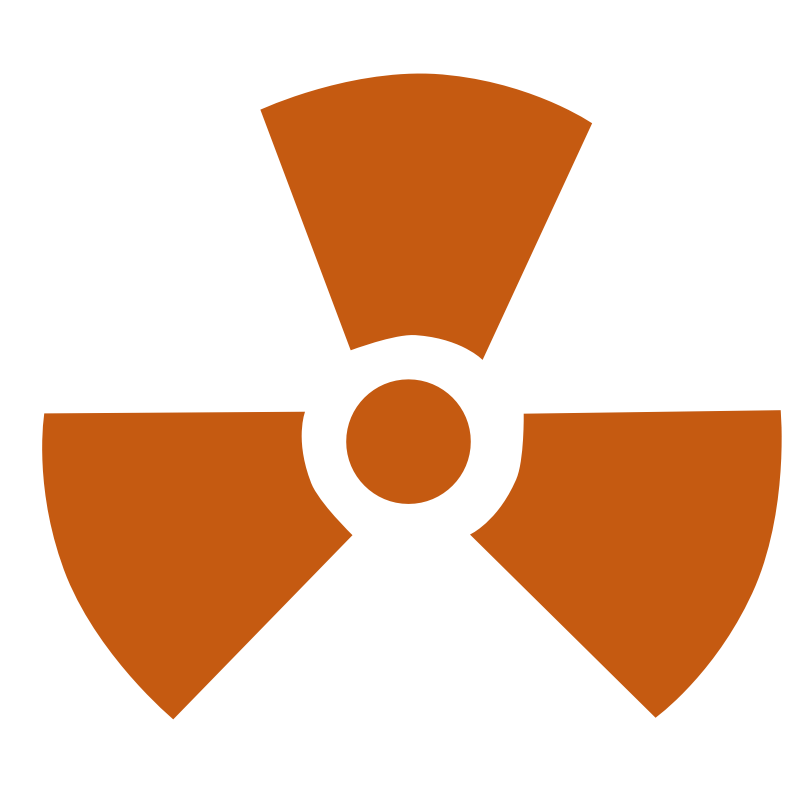 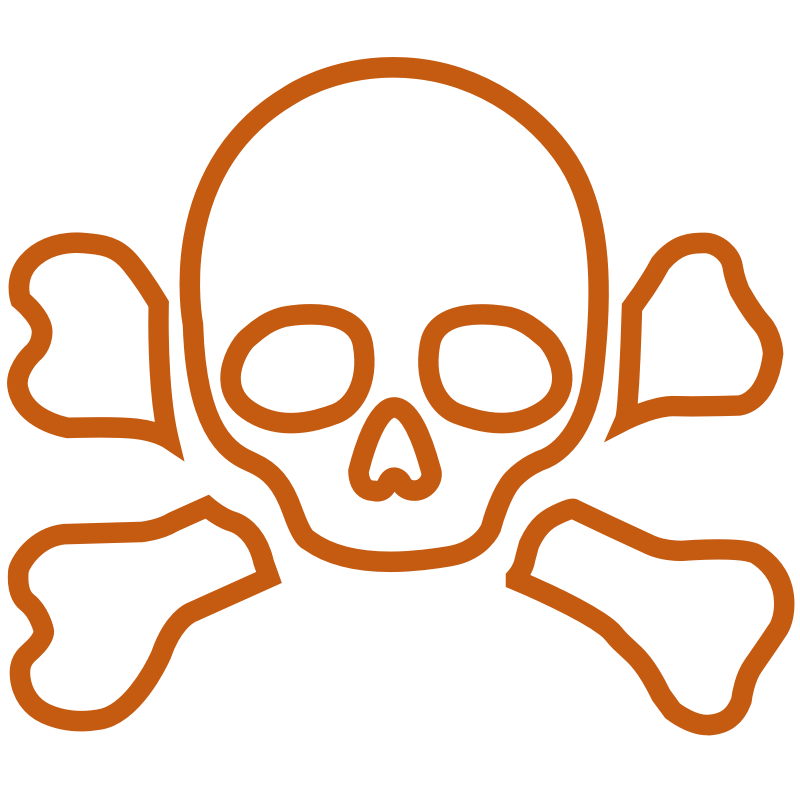 [Speaker Notes: For example, tracking the status [ˈsteɪtəs] of machines ！, such as the infomation of vibration [vaɪˈbreɪʃn],
noise and rotation  [roʊˈteɪʃn] , demand [dɪˈmændz] moderate  [ˈmɑːdərət , mɑːdəreɪt] throughput [ˈθruːpʊt]  for sensing data forwarding.

However, some of machines ！may produce flash intense light, strong noise  and harmful gases,  these data forwarding should be also low-power and long-range. the sensors need to transmit data ！back to the gateway hundreds of meters away ！without extra [ˈekstrə] human intervention [ˌɪntərˈvenʃn]  or frequent battery replacement.


industrial applications like tracking the status [ˈsteɪtəs] of machines ！demand [dɪˈmændz] moderate  [ˈmɑːdərət , mɑːdəreɪt] throughput [ˈθruːpʊt].
However, some of machines ！may produce flash intense light, strong noise  and harmful gases, the sensors need to transmit data ！back to the gateway hundreds of meters away ！without extra [ˈekstrə] human intervention [ˌɪntərˈvenʃn].
How can we achieve this system?]
Backscatter Communication
Large quantity of deployed tags
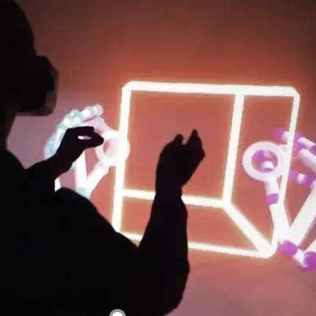 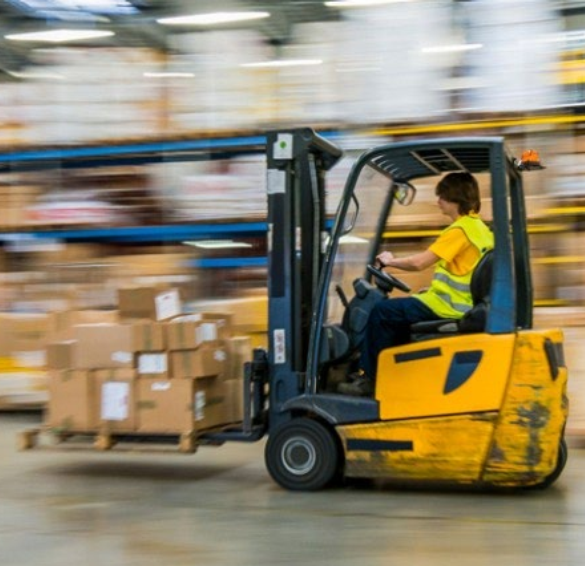 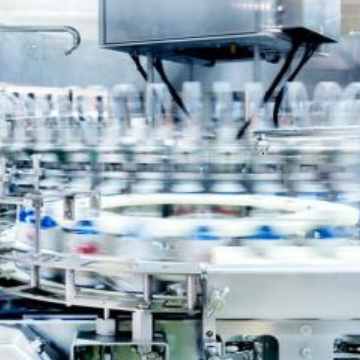 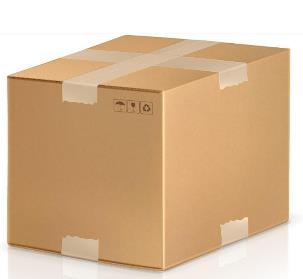 Automated Factory
Logistics
HCI
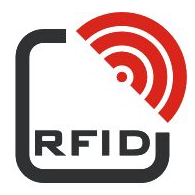 Backscatter communication technology has been widely used in various sensing and tracking applications!
4
[Speaker Notes: Due to its low-power and simplicity [sɪmˈplɪsəti], backscatter communication becomes a promising [ˈprɑːmɪsɪŋ] technology ! to enrich the family of existing industrial applications.]
State of the arts
1000
500
LoRa
Backscatter
400
300
PLoRa
Range (m)
200
100
WiFi
Backscatter
HitchHike
Passive 
WiFi
Turbo
charging
FreeRider
FS Backscatter
OFDMA Backscatter
FM
Backscatter
0
103
104
105
106
Throughput (bps)
Large quantity of deployed tags
Long range but low throughput
High throughput but short range
5
[Speaker Notes: However, as we carefully examine ! [ɪɡˈzæmɪn] existing backscatter systems, we find that !
some of these works can achieve high throughput but the communication range is short.
other works can achieve high communication range but the throughput is low.
None of them ! is able to balance ! the throughput and communication range to ! satisfy the requirement of the ! machine monitoring in industrial practices.]
State of the arts
1000
500
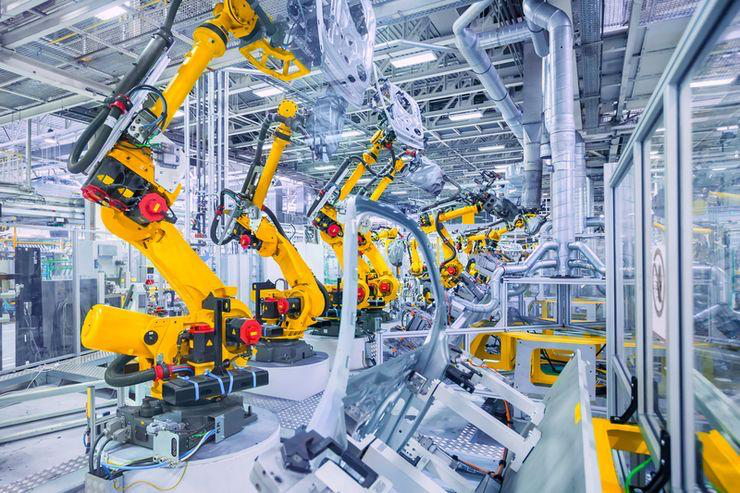 LoRa
Backscatter
Industrial application
400
300
PLoRa
Range (m)
Aloba
200
100
WiFi
Backscatter
HitchHike
Passive 
WiFi
Turbo
charging
FreeRider
FS Backscatter
OFDMA Backscatter
FM
Backscatter
0
103
104
105
106
Throughput (bps)
Large quantity of deployed tags
Long range but low throughput
High throughput but short range
6
[Speaker Notes: None of them ! is able to balance ! the throughput and communication range to ! satisfy the requirement of the ! machine monitoring in industrial practices.]
Rethinking OOK
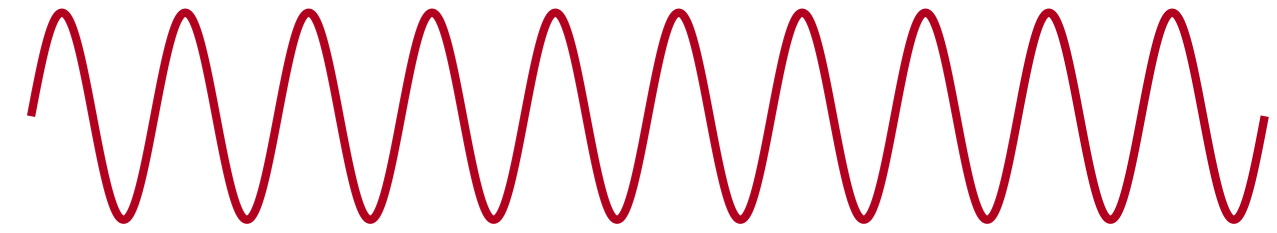 (a)
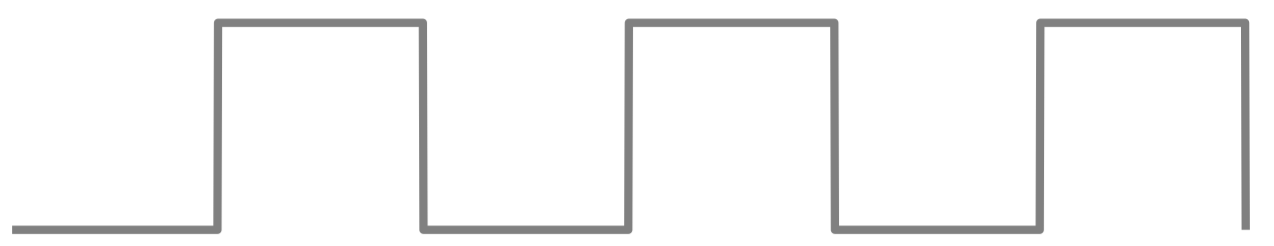 (b)
ON
ON
ON
OFF
OFF
OFF
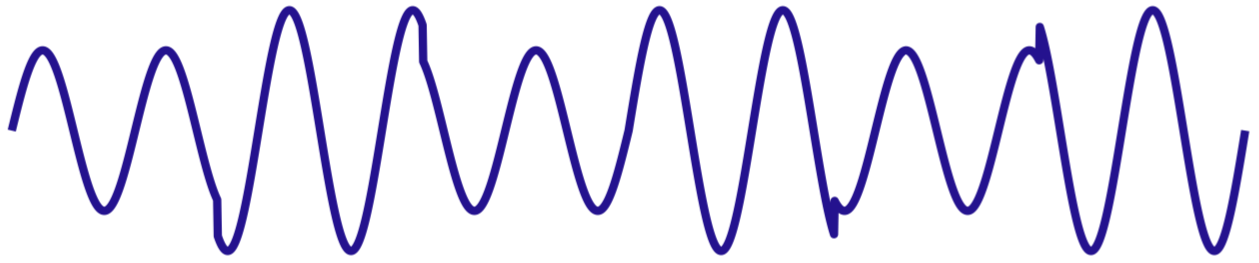 (c)
Large quantity of deployed tags
OOK (ON-OFF keying) modulation enables the backsactter signal to work in the same frequency band  with the carrier signal
(a) Carrier signal;           (b) OOF modulation;          (c) Received signal
Compared with the amplitude, the receiving sensitivity of phase variation is higher
7
[Speaker Notes: In our work, we revisit the classic ON-OFF Keying (OOK) modulation.
OOK modulation enables the backsactter signal to work in the same frequency band
of the carrier signal.
We find that ook modulation will not only change the amplitude of the received signal, but also change the phase of the received signal.
Moreover, the receiving sensitivity of phase variation is much higher than the amplitude variation.
This inspires us to increase the communication range of backscatter signal with ook modulation.]
Aloba
LoRa node
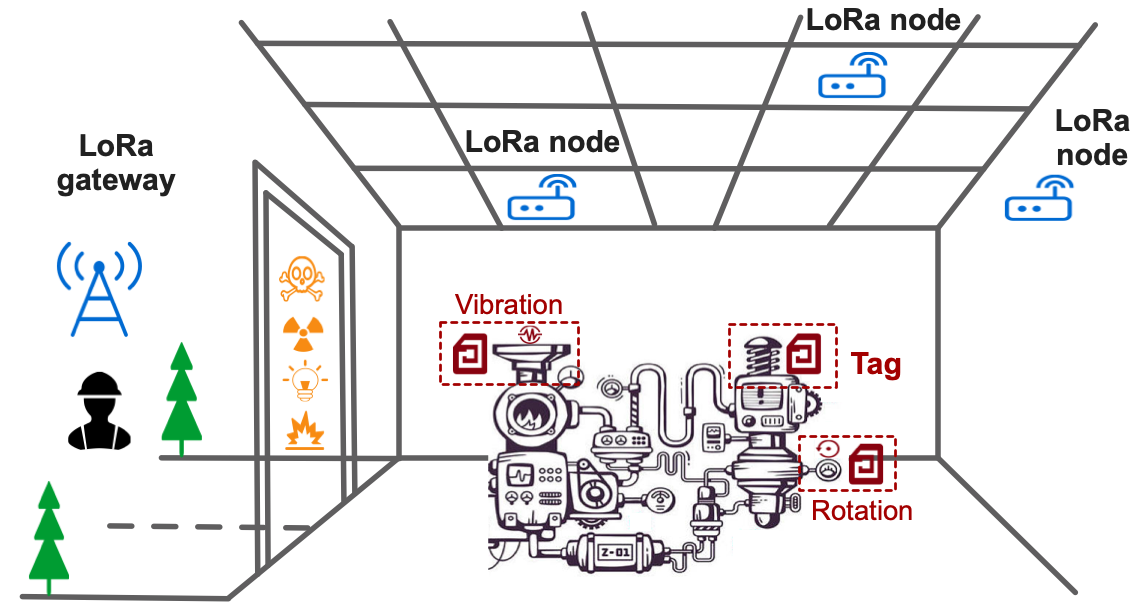 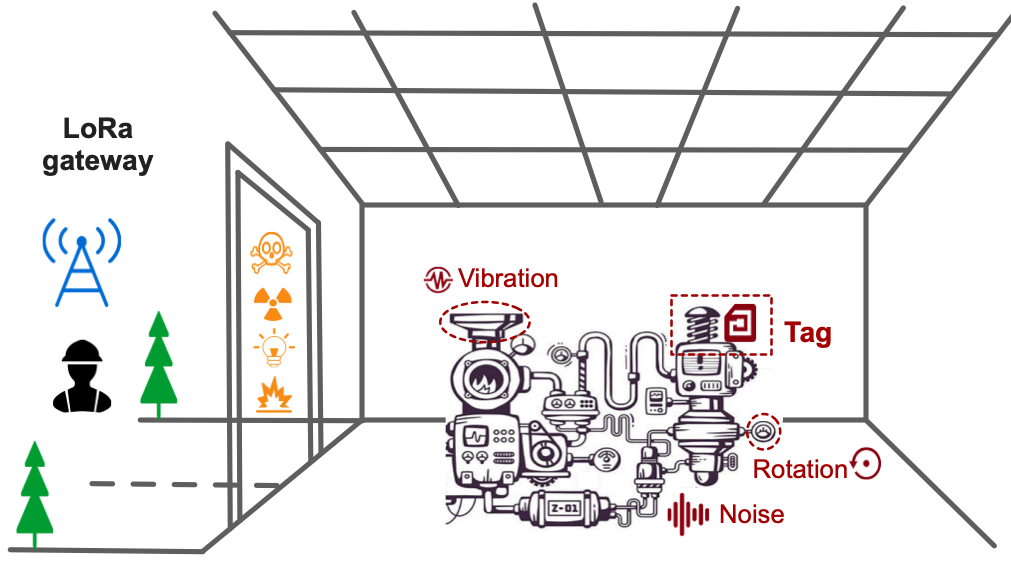 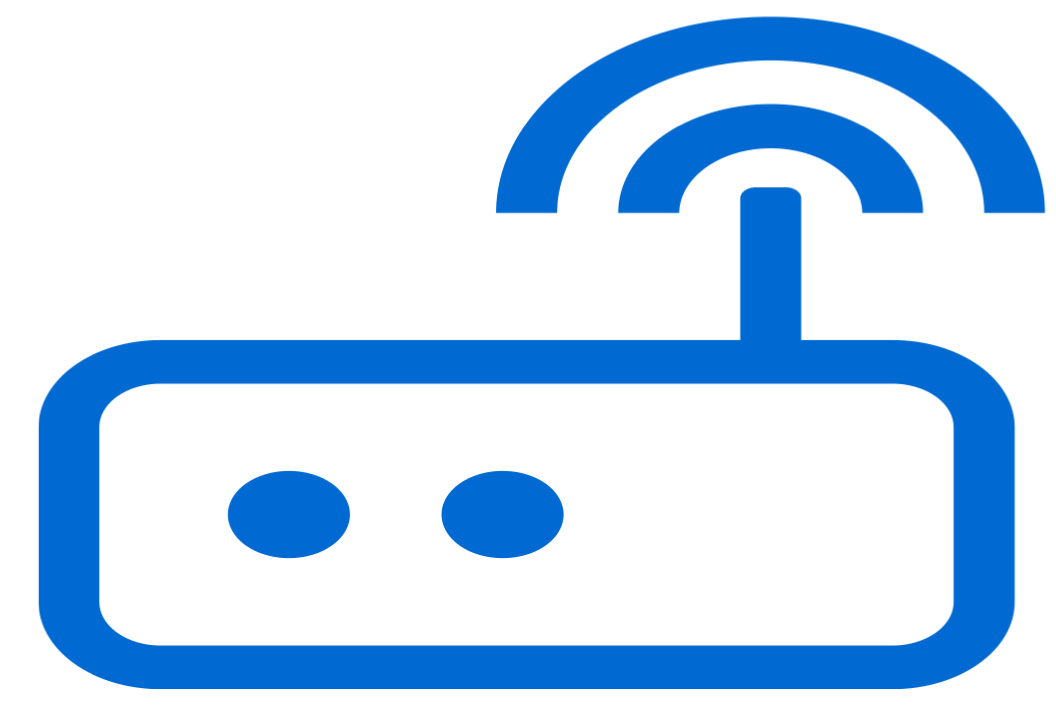 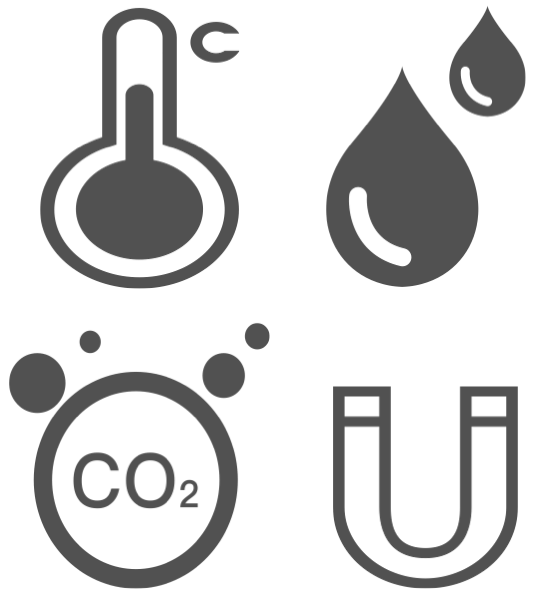 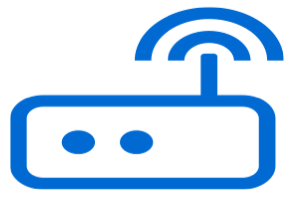 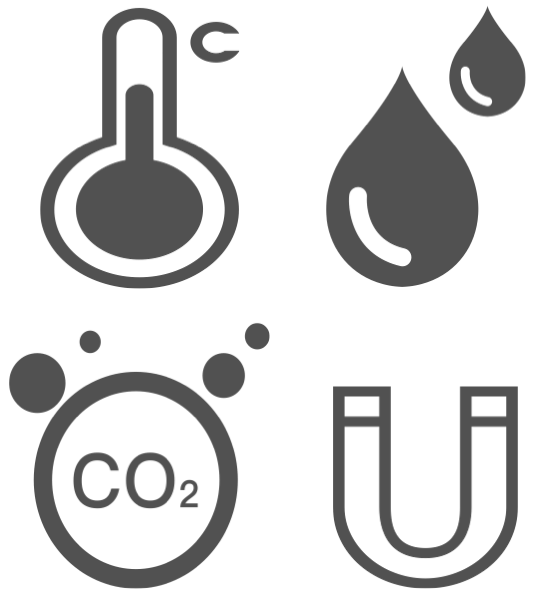 LoRa 
node
LoRa node
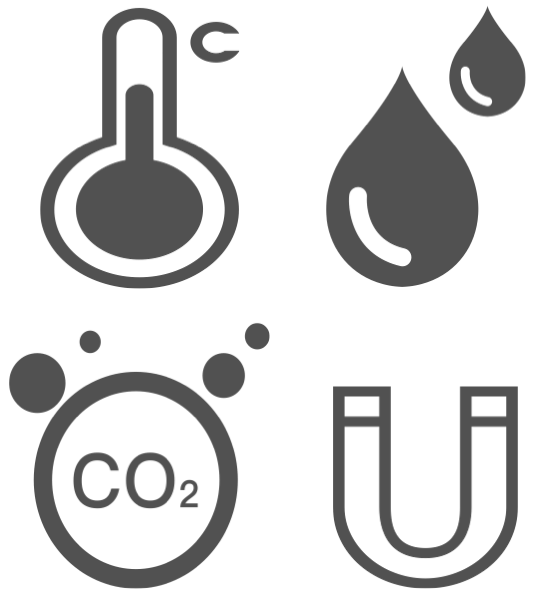 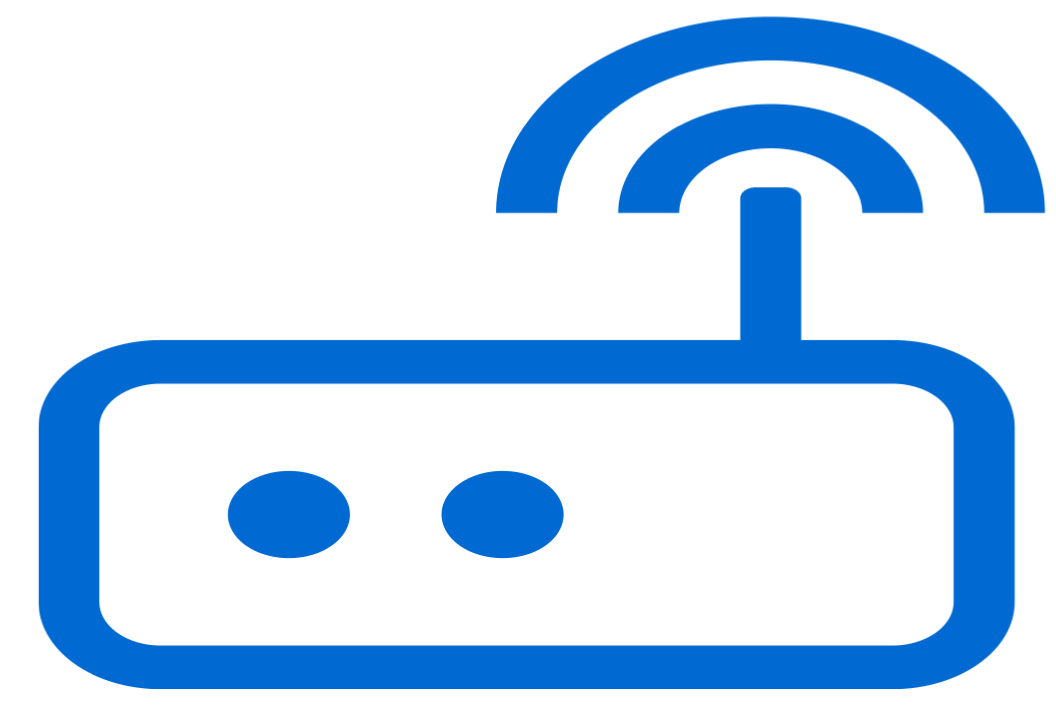 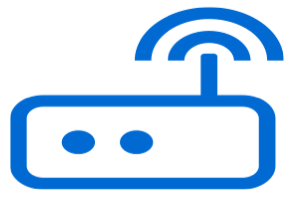 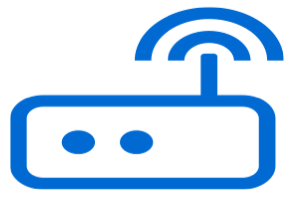 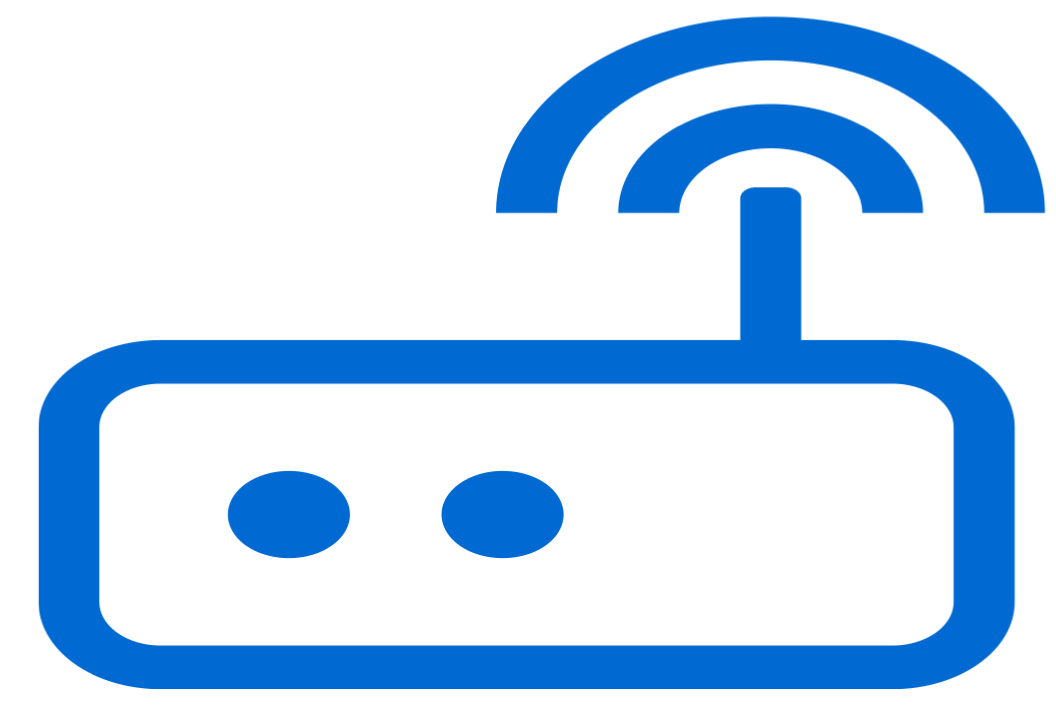 Large quantity of deployed tags
Ambient
[Speaker Notes: Therefore, we propose Aloba, an ambient backscatter design ! for machine status monitoring.
As shown in this figure,  there are some active tags around the workshop are communicating with the gateway normally, such as the temperature [ˈtemprətʃər]  and humidity [hjuːˈmɪdəti]  Lora nodes.]
Aloba
Large quantity of deployed tags
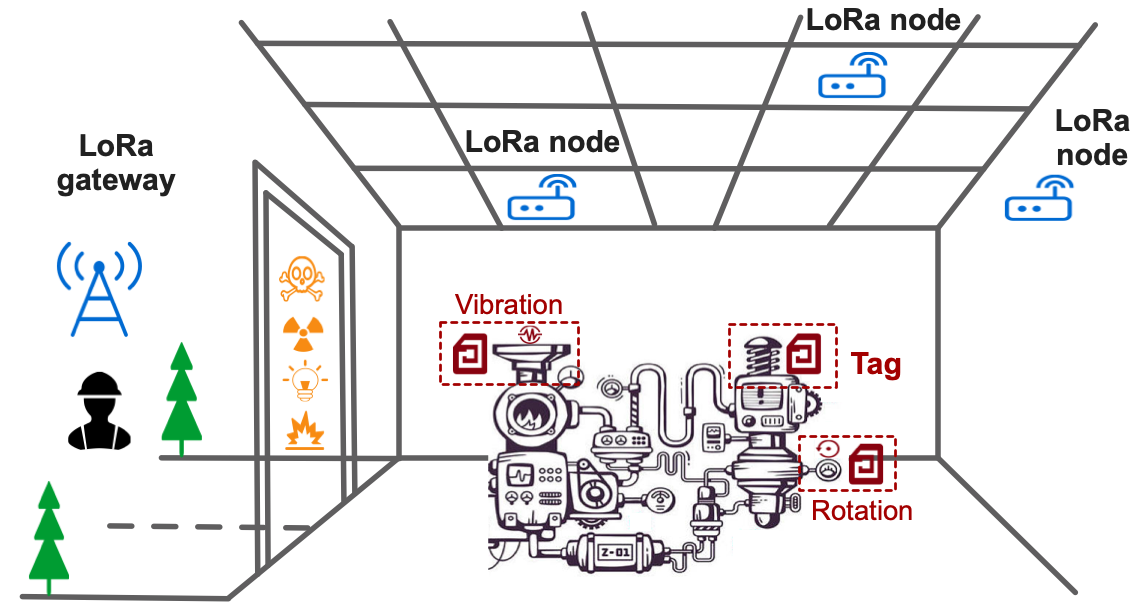 Ambient
Flexible link throughput: 
       OOK modulation
Long communication range: 
   Ambient LoRa signals as the carrier
Easy to deploy: 
       Without dedicated excitation sources
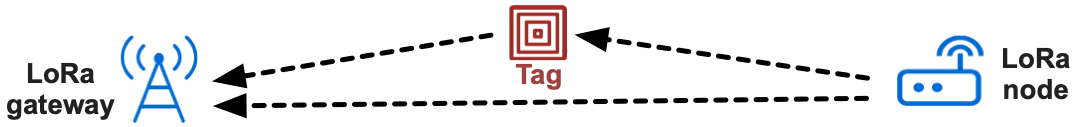 9
[Speaker Notes: These active LoRa nodes ! transmit LoRa signals, the Aloba tag takes the ambient LoRa signals ! as the carrier signal and ! modulates its sensing data ! using ON-OFF Keying modulation. Then the aloba tag ! reflects the modulated signal to the LoRa gateway.
In this way, such design has three ! desirable [dɪˈzaɪərəbl] properties [ˈprɑpərtiz]:
First, flexible link throughput. OOK modulation enables the Aloba tag ! to adapt its throughput to the link quality ! instead of the PHY-layer regulation of carrier signals.
Second, long communication range. By taking ambient LoRa signals ! as the carrier,
the Aloba tag could leverage the unique processing gain ! brought by the chirp signal design ! to enable backscatter communication at a range of hundreds of meters.
Third, easy to deploy. The Aloba tag modulates its data on the ambient LoRa signals. This can avoid the installation  [ˌɪnstəˈleɪʃn]  and maintenance [ˈmeɪntənəns] of the dedicated excitation sources.]
Challenges
How to demodulate both the carrier signal and the
backscatter signal from their superposition?
How to pick up the ambient LoRa signals from other signals?
?
?
Large quantity of deployed tags
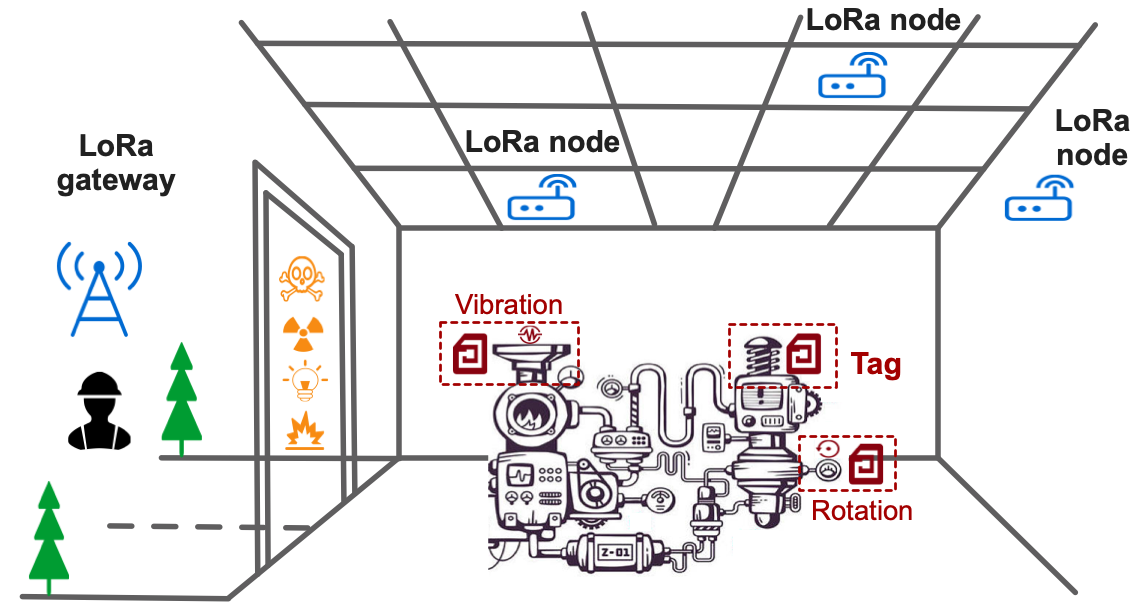 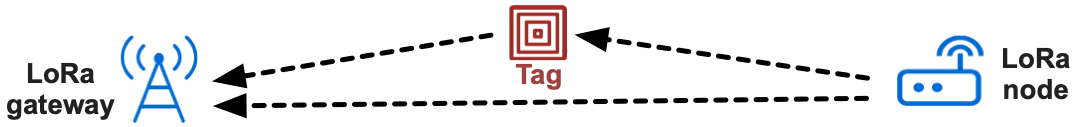 10
[Speaker Notes: However, harvesting these benefits ! faces fundamental challenges.
On one hand, the excitation signal in our design ! is an ambient, inter'mittent  [ˌɪntərˈmɪtənt]  LoRa signal ! that changes over time. The backscatter tag should be able to ! pick up the LoRa signal from
the others and further ! synchronize [ˈsɪŋkrənaɪz] with each LoRa symbol for fine-grained [faɪn ɡreɪnd]  modulation.
On the other hand, the backscatter signal is ! orders of magnitude[ˈmæɡnɪtuːd] weaker ! than the excitation signal. The receiver should be able to demodulate this weak backscatter signal ! from the received signal.]
Demodulation
Transforming Chirps into a Constant Sinusoidal Tone

Signal Reconstruction and Clustering-based Decoding
11
[Speaker Notes: In Aloba we propose a novel ! hardware and software solution to ! tackle the above challenges.
First, we introduce the demodulation algorithm at the LoRa gateway ! to decode the backscatter signal.]
Signal Transformation
Large quantity of deployed tags
RFID system simplifies the backscatter signal decoding by adopting a sinusoidal tone as the carrier signal
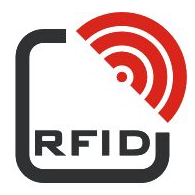 Sinusoidal tone
Transform the standard LoRa carrier signal into a constant sinusoidal tone !
12
[Speaker Notes: The demodulation scheme of Aloba ! is motivated by the conventional  [kənˈvenʃənl] RFID system.
RFID system adopts a sinusoidal [ˈsaɪnəˌsɔɪdəl]  tone ! as the carrier signal.
In a similar way, if the LoRa receiver can transform the standard LoRa carrier signal ! into a constant sinusoidal [ˈsaɪnəˌsɔɪdəl]  tone, the variation of received signal ! would be solely  [ˈsoʊlli] determined by the backscatter signal.]
LoRa Primer
Amplitude
Bin
(a) Symbol “00”
(b) Symbol “10”
(c) FFT output
Large quantity of deployed tags
The location of peaks on the FFT Bin is determined by the initial frequency
offset of LoRa chirps.
13
[Speaker Notes: LoRa adopts Chirp Spread Spectrum[spred ˈspektrəm] ! to modulate data. 
Each LoRa symbol is represented by a chirp ! where the frequency changes linearly [ˈlɪniərli] ! over time.
To demodulate the LoRa symbol, the receiver ! multiplies  [ˈmʌltɪplaɪz]  an incoming LoRa symbol
! with a down-chirp. The multiplication  [ˌmʌltɪplɪˈkeɪʃn] transformed to the frequency domain ! will yield  [jiːld] a peak on an FFT bin.
The receiver tracks the location of this peak ! to demodulate the LoRa symbol accordingly[əˈkɔːrdɪŋli] .]
Signal Transformation
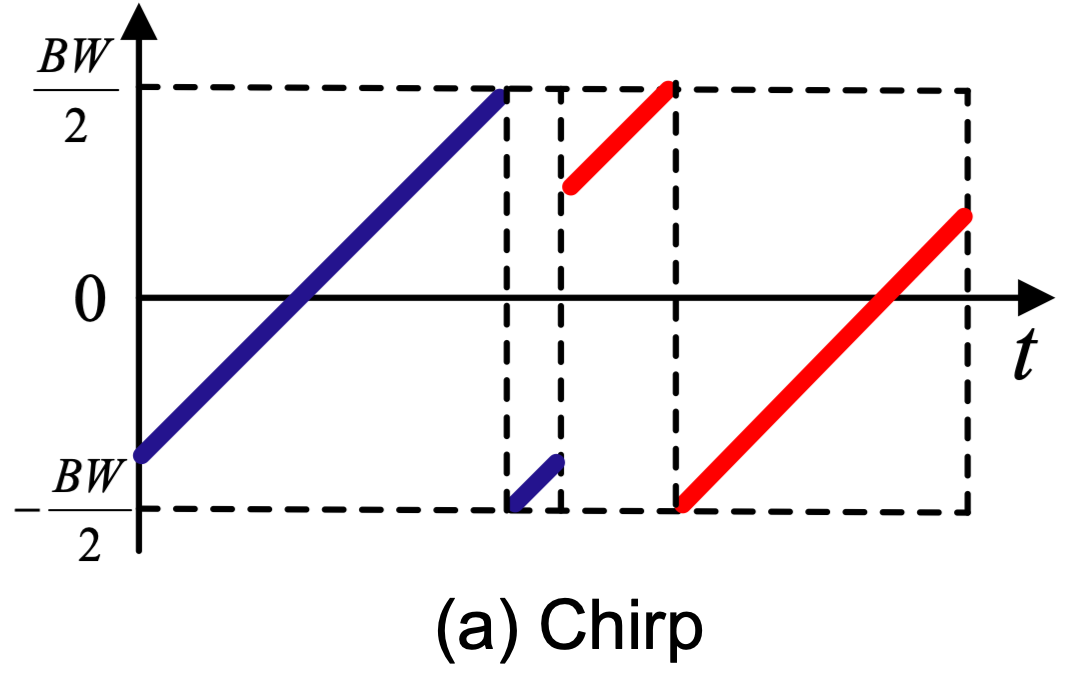 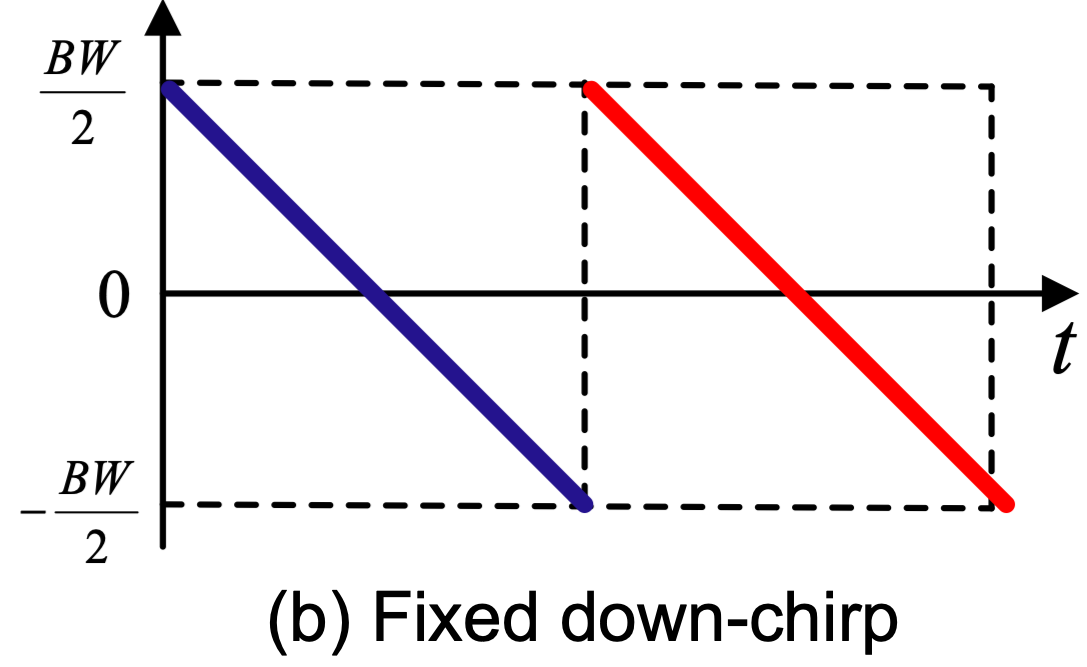 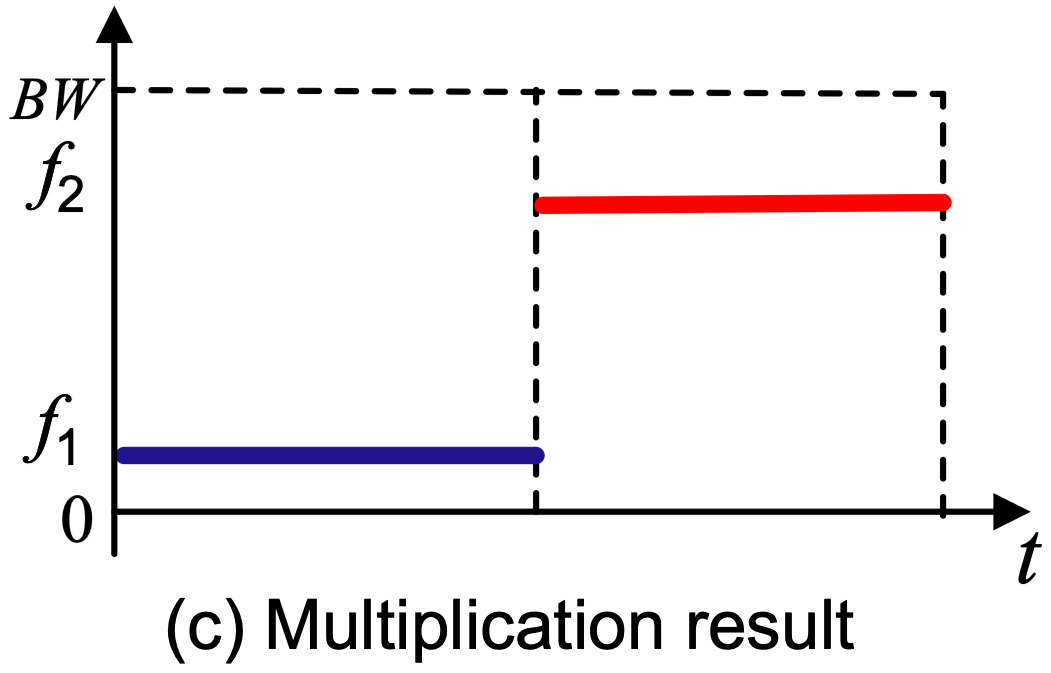 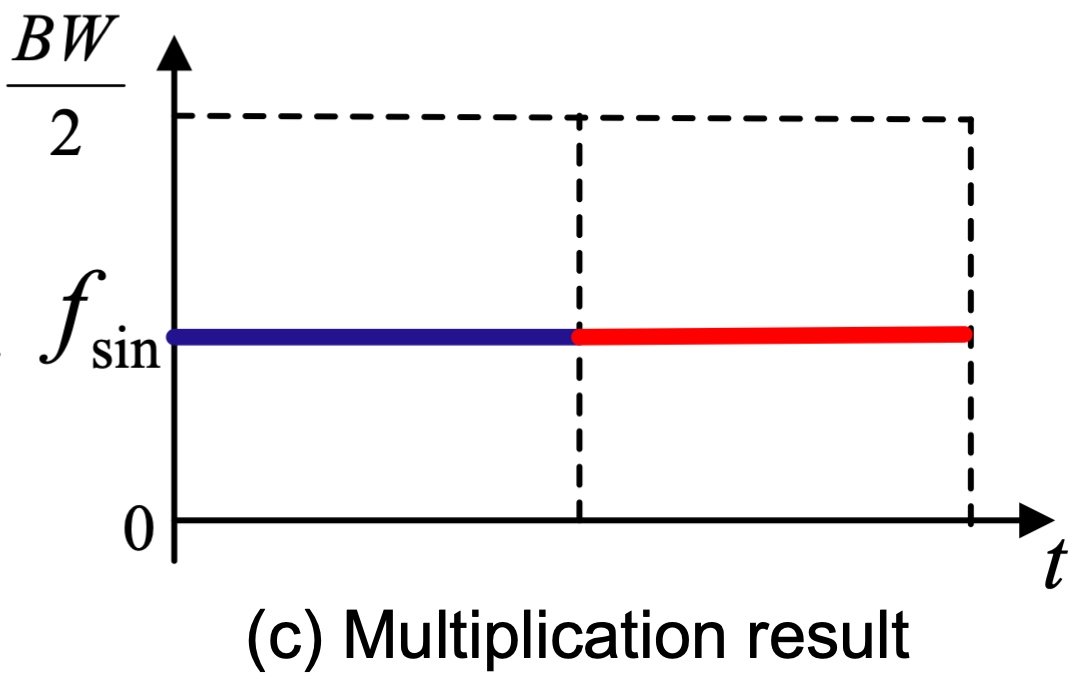 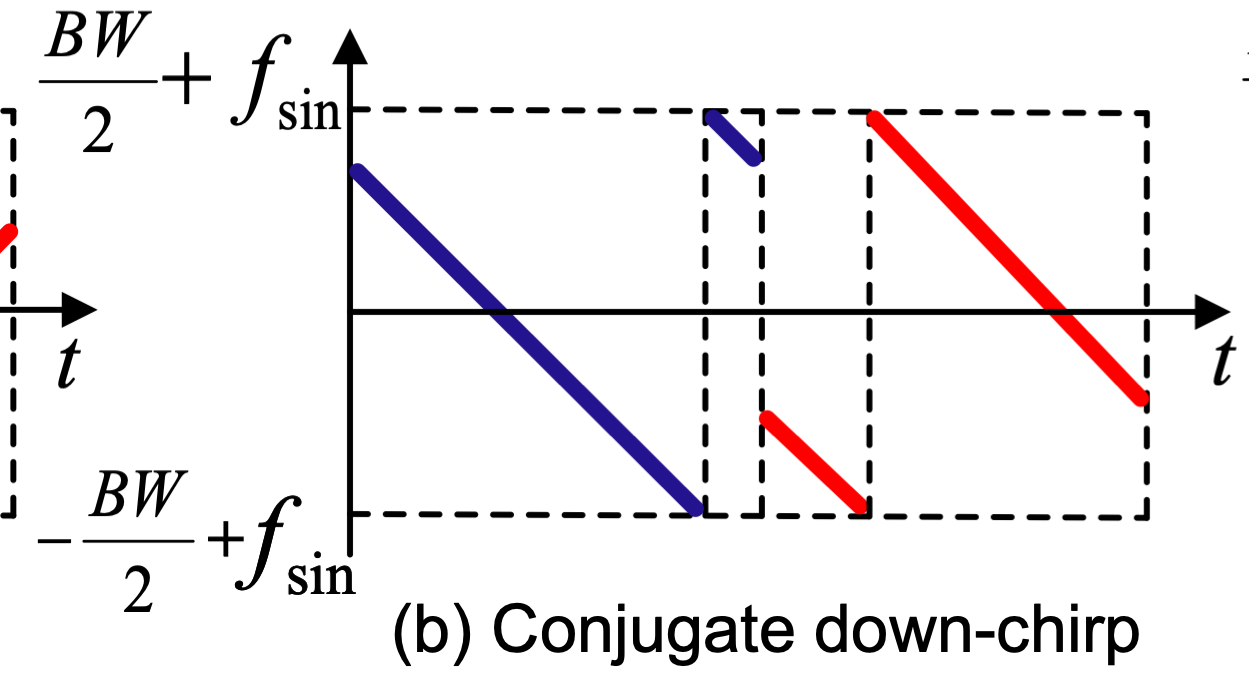 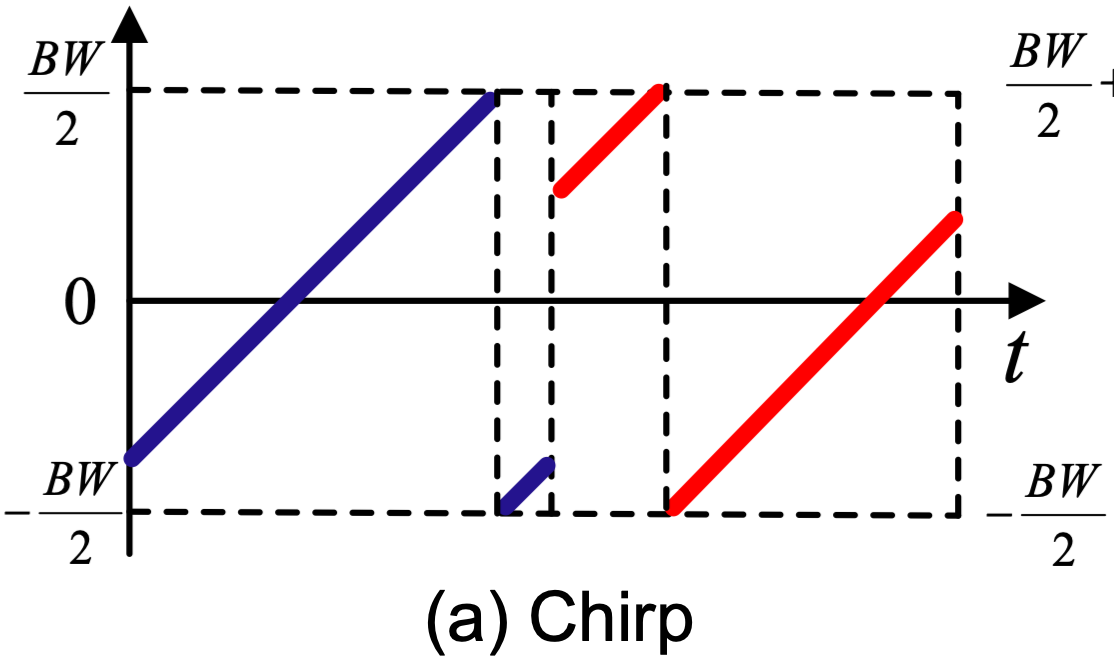 Symmetric to each other
Large quantity of deployed tags
Generation of conjugate downchirp
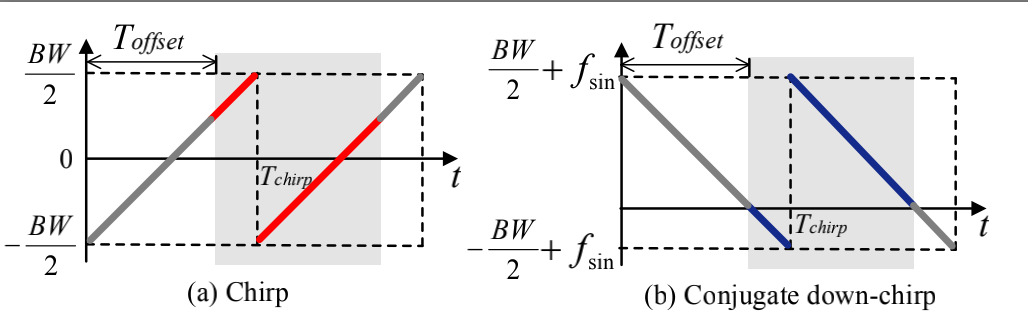 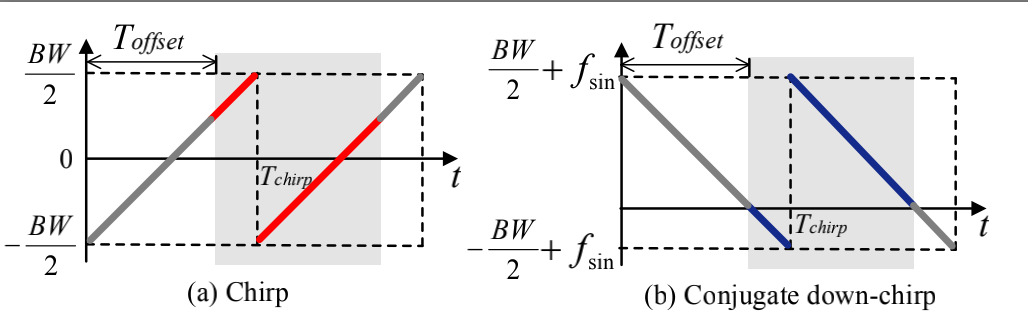 The backscatter signal is orders of magnitude weaker than the carrier signal.

We can first leverage capture effect to demodulate the carrier LoRa chirps.
14
[Speaker Notes: For example, two different chirps ! multiply the same fixed downchirp will yield ! two sinusoidal [ˈsaɪnəˌsɔɪdəl]  tones  [toʊnz] with different frequencies.
In aloba, we replace the standard down-chirp ! with the conjugate  [ˈkɑːndʒəɡeɪt]  of the incoming LoRa chirp. The LoRa chirp ! and its conjugate downchirp ! are symmetric [sɪ'metrɪk] to each other ! with respect to the reflection off the X-axis.[eks ˈæksɪs].
In our backscatter system, the backscatter signal is weaker than the carrier signal. So we can first leverage capture effect to demodulate the carrier LoRa chirps.
After that, different LoRa chirps ! multiply their corresponding conjugate downchirp ! will yield a sinusoidal tone at the same frequency.]
Amplitude Vs. Phase
Received
Backscatter
Carrier
Large quantity of deployed tags
Constructive combination:
 significant amplitude variation
15
[Speaker Notes: The received signal after signal transformation ! can be regarded as the superposition  [ˌsupərpəˈzɪʃən]  ! of the carrier signal and the backscatter signal.
When these two signals are strictly ! aligned, we expect to see a significant ! amplitude variation on the received signal.]
Amplitude Vs. Phase
Received
Received
Backscatter
Carrier
Carrier
Backscatter
Large quantity of deployed tags
Constructive combination:
 significant amplitude variation
Destructive combination:
 significant amplitude variation
16
[Speaker Notes: When these two signals are strictly ! misaligned, the amplitude of received signal ! will also be significantly reduced.]
Amplitude Vs. Phase
Received
Received
Received
Backscatter
Carrier
Carrier
Backscatter
Carrier
Backscatter
Large quantity of deployed tags
Constructive combination:
 significant amplitude variation
Destructive combination:
 significant amplitude variation
Phase variation
17
[Speaker Notes: However, most of the time, these two signals are neither  [ˈnaɪðər] strictly ! aligned nor [nɔːr]  misaligned.
Hence the amplitude of the received signal ! is similar with the carrier signal. 
Therefore, in this case, we use the ! phase variation of the received signal to ! detect the presence [ˈprezns] of the backscatter signal.]
Phase Jumping
Carrier
Carrier+Backscatter
Tag
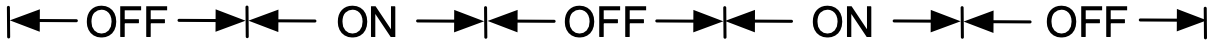 tA
tB
tC
false alarm
Large quantity of deployed tags
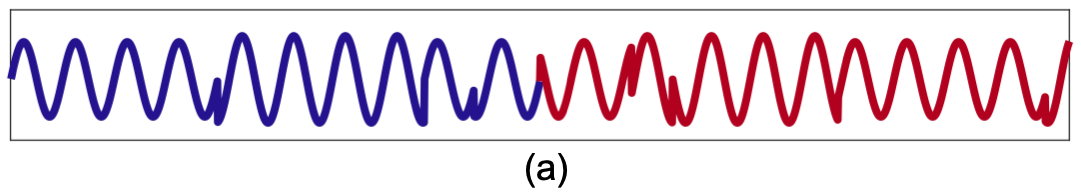 Phase jumping caused by ON-OFF switching could serve as a clue to detect the presence of the backscatter signal.
Before decoding, we need to eliminate false alarms.
18
[Speaker Notes: When Aloba tag is at the ! OFF state, the received signal ! is determined by the carrier signal. When Aloba tag ! switches to the ! ON state, the presence [ˈprezns] of backscatter
signal ! will alter  [ˈɔːltər]  the received signal and ! leads to a phase jumping on the sinusoidal tone.
This phase jumping ! caused by ON-OFF switching ! could serve as a clue [kluː]  ! to detect the presence [ˈprezns] of the backscatter signal.
However, there are several false alarms [fɔːls əˈlɑːrmz] . We need to ! eliminate [ɪˈlɪmɪneɪt] false alarms before decoding.]
False Alarms Elimination
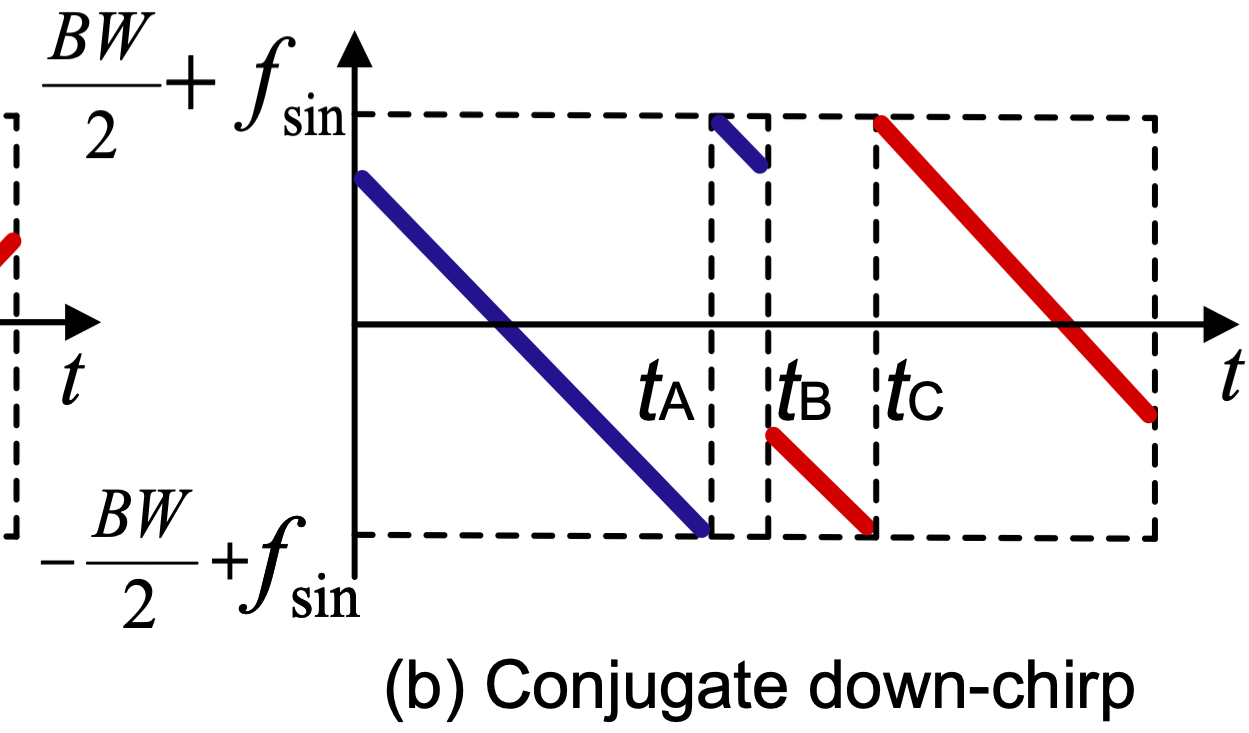 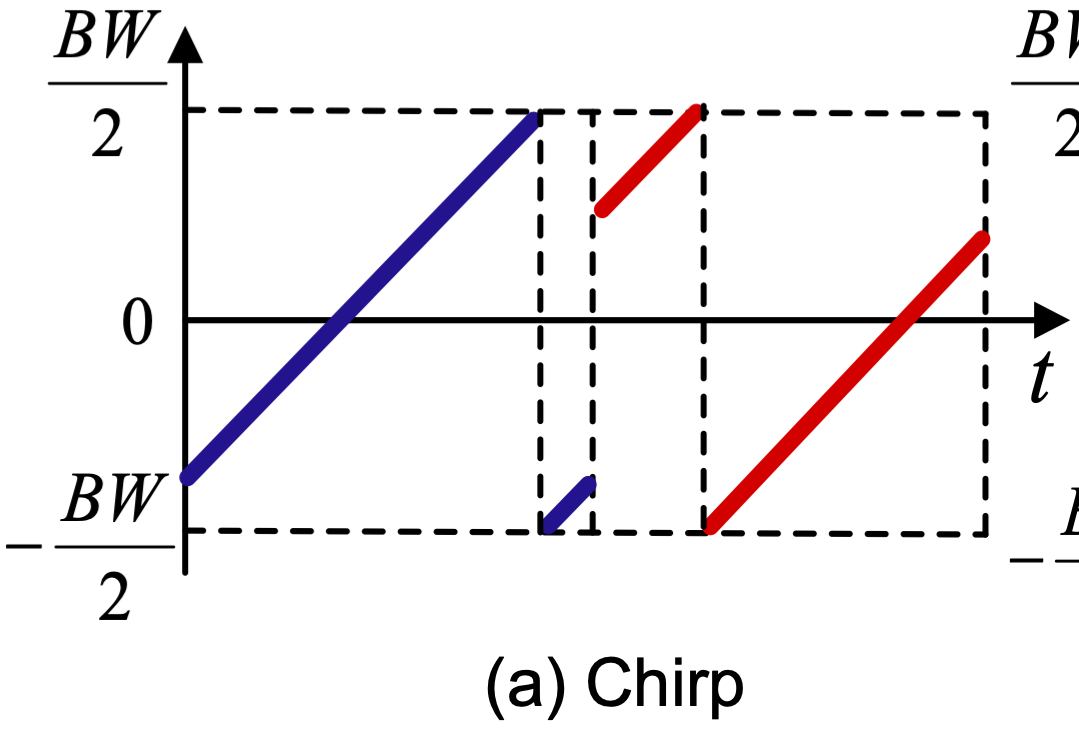 (1) Caused by signal transformation at the boundary of different LoRa chirps
(2) Caused by frequency wrapping within each LoRa chirp
Large quantity of deployed tags
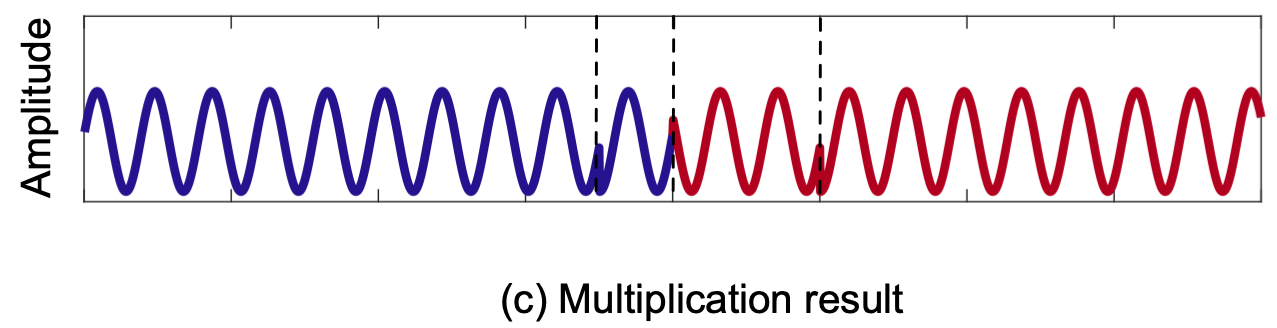 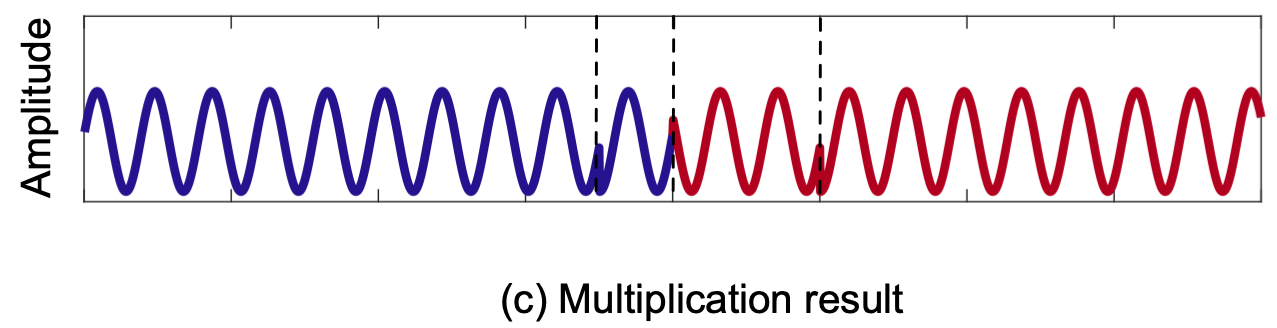 19
[Speaker Notes: We explore the reason ! for the false alarms.
The first kind of false alarms occurs ! at the boundary of different LoRa chirps ! due to the signal transformation.
The second kind of false alarms occurs ! within each LoRa chirps ! due to the frequency wrapping  [ˈræpɪŋ] .]
Phase Alignment
Tag
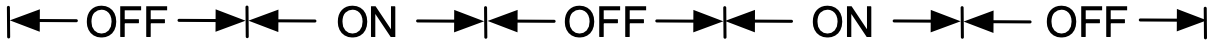 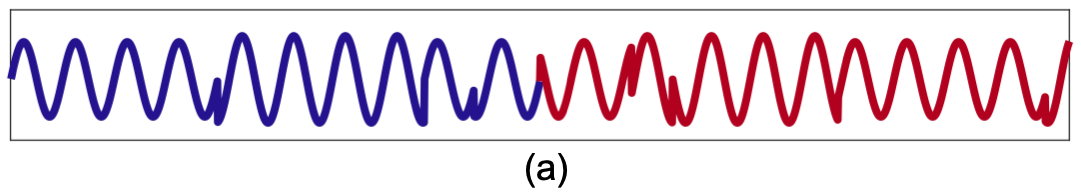 tA
tB
tC
false alarm
tA
tC
false alarm
Without false alarms !
Large quantity of deployed tags
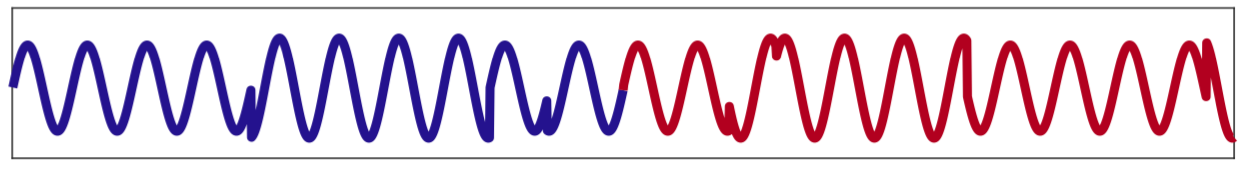 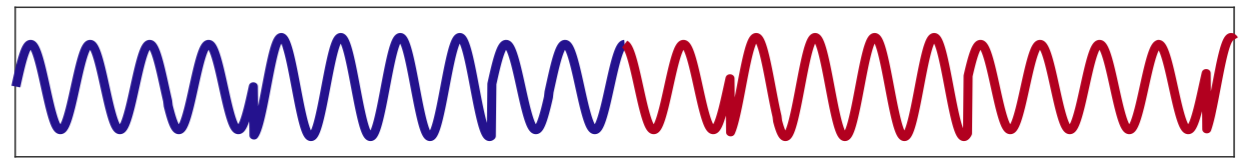 (2) Eliminating flase alarms caused by the frequency wrapping within the LoRa chirp
(1) Eliminating flase alarms caused by signal transformation at the boundary 
of each LoRa chirp
20
[Speaker Notes: In this way, we design a two-step ! phase alignment algorithm to ! eliminate false alarms. In the first step, the receiver ! checks the boundary of each LoRa symbol on the received signal, wrapping the phase ! of remaining signal samples ! for a proper [ˈprɑːpər]  amount of degree ! such that they are all aligned with the phase samples ! of the LoRa symbol ahead. This process is repeated ! from the first LoRa symbol to the last one.
In the second step, the receiver ! locates those phase jumpings ! caused by frequency wrapping and repeats ! the phase alignment operation ! in the first step.
Finally, these leaving phase jumpings ! are only caused by the presence [ˈprezns] of backscatter signal.]
Signal Reconstrction & Decoding
L
H
H
H
H
H
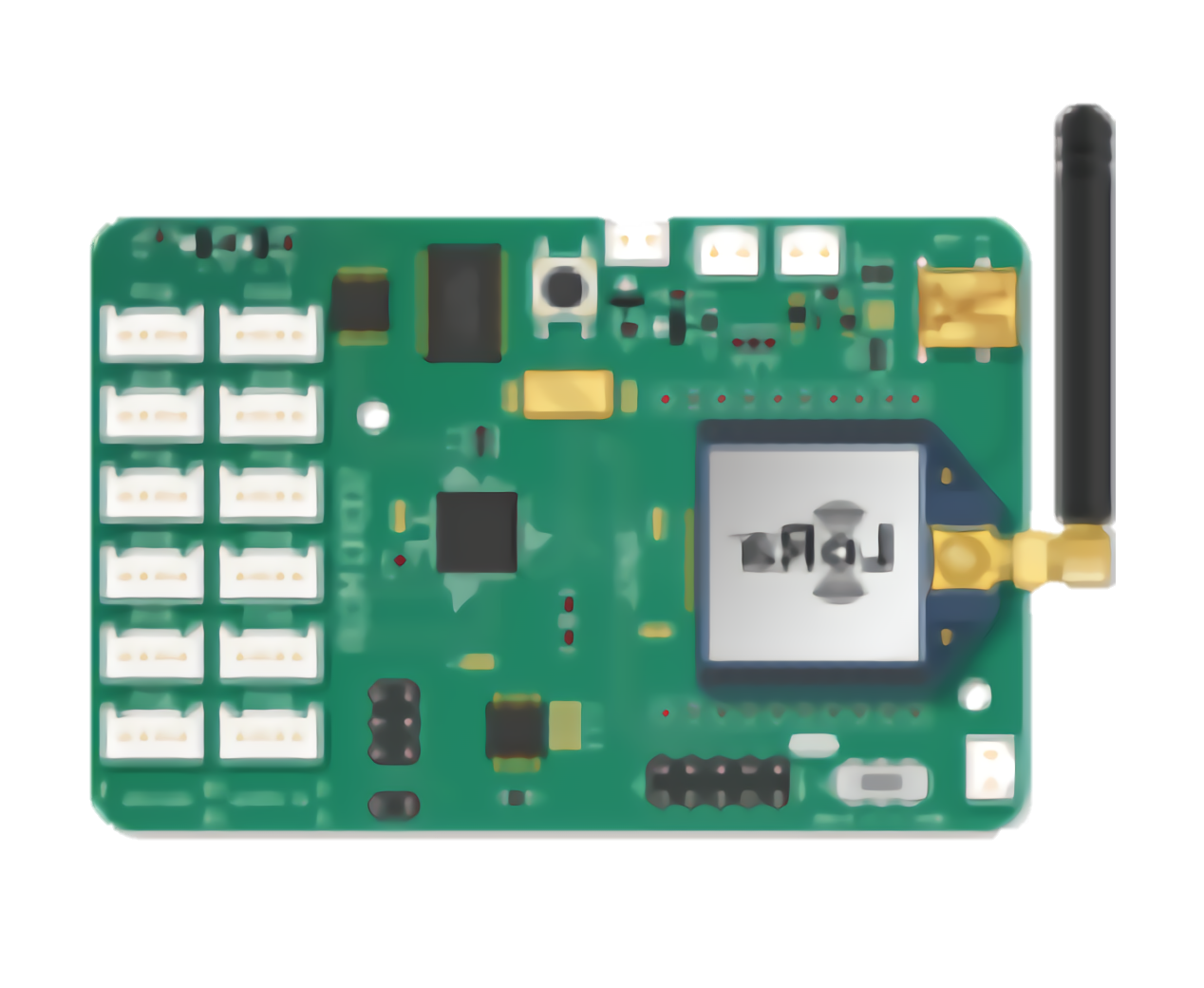 Tag
H
L
L
L
L
Large quantity of deployed tags
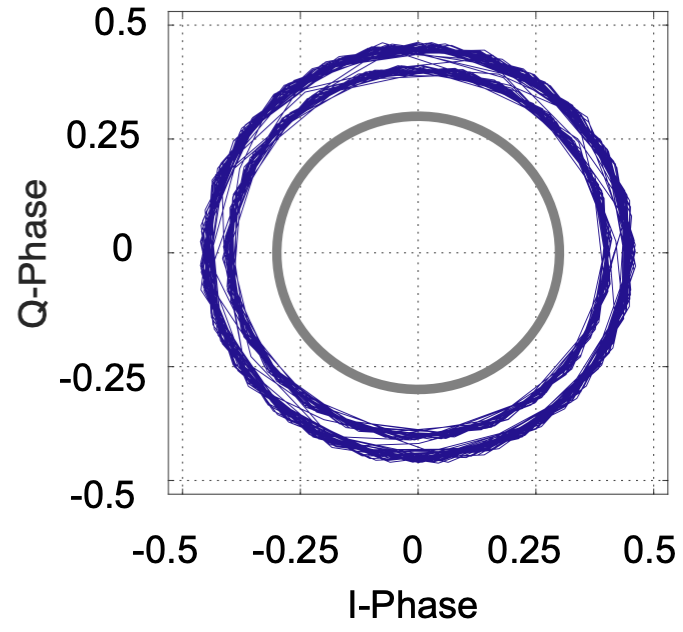 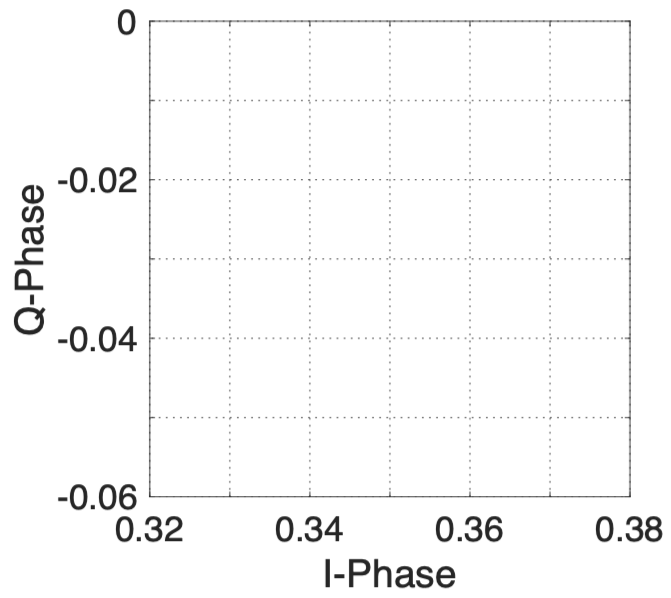 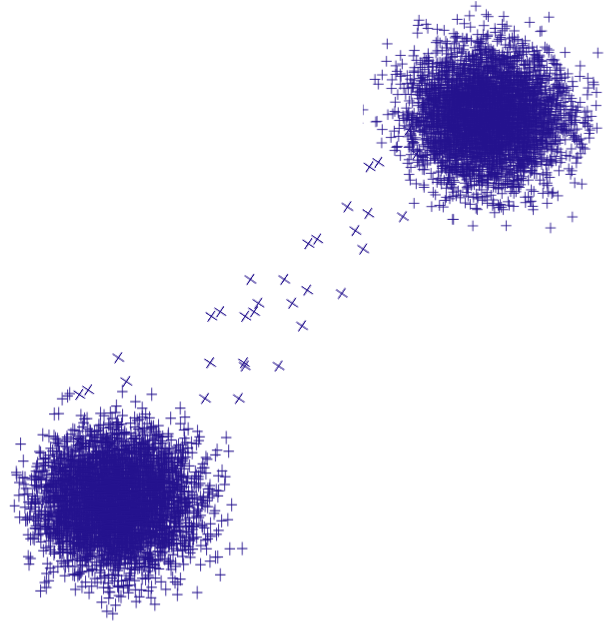 21
[Speaker Notes: Then the receiver reconstructs ! the transformed sinusoidal tone as ! S equal to Ai multiplies Φi ,
where Ai is the amplitude sample ! on the transformed sinusoidal tone  [ˈsaɪnəˌsɔɪdəl]  [toʊn] . Φi is the phase difference ! between the phase sample ! on this transformed sinusoidal tone [ˈsaɪnəˌsɔɪdəl]  [toʊn] and ! the corresponding phase sample ! on a reference sinusoidal tone [ˈsaɪnəˌsɔɪdəl]  [toʊn].
To detect the backscatter signal, we propose a ! clustering [ˈklʌstərɪŋ]  based detection algorithm.
Specifically, we plot ! all reconstructed signal samples ! on the constellation [ˌkɑːnstəˈleɪʃn]  diagram  [ˈdaɪəɡræm] .
These symbols are grouped ! into two clusters: one for the none-existence of backscatter signal, and another ! for the existence of backscatter signal.
We can then ! leverage the preamble of the backscatter signal ! which is a sixteen-bit Barker code, to distinguish these two clusters ! and decode the backscatter signal.]
Multiple Tags
LL
HL
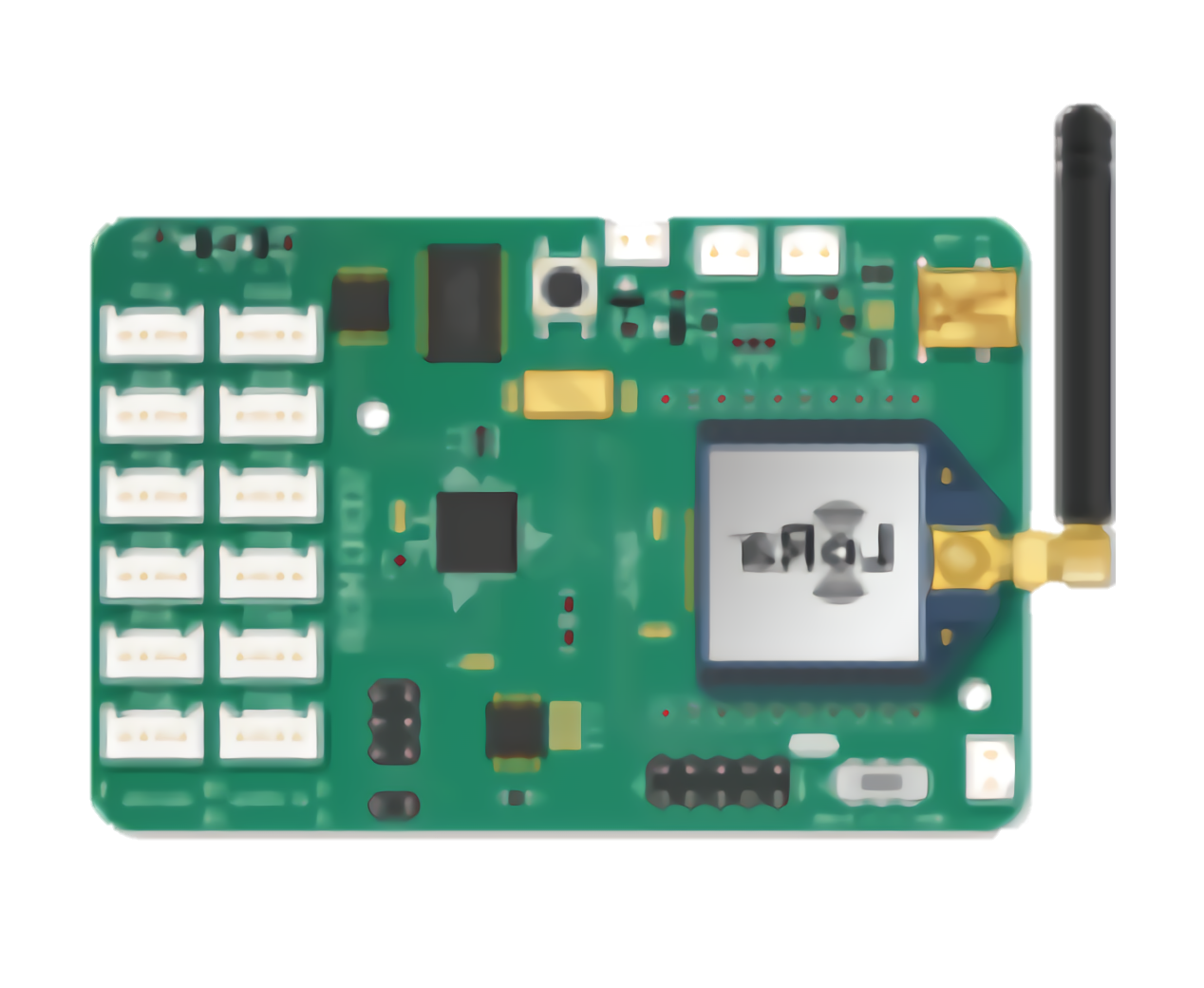 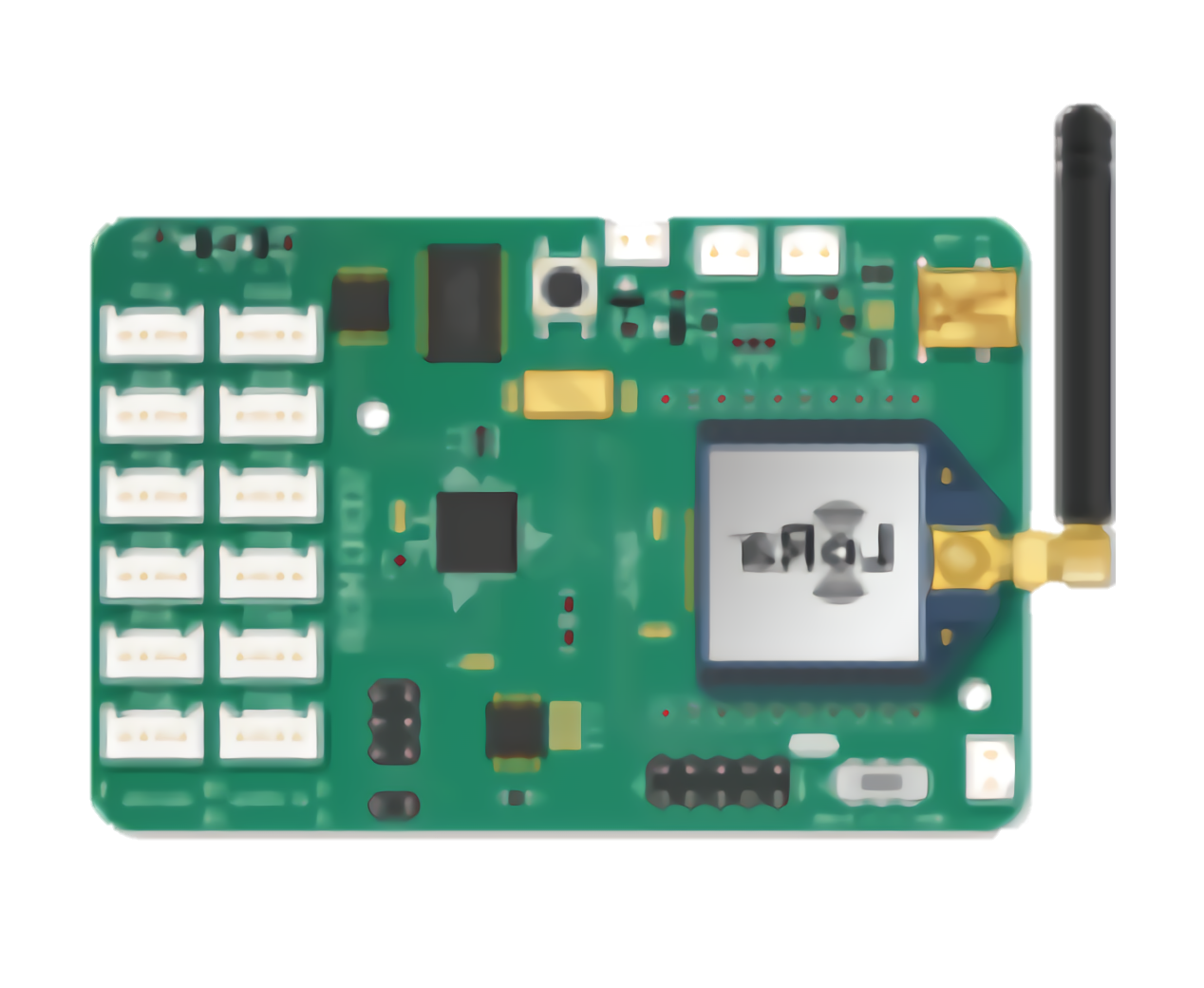 Tag
Tag
LH
HH
Large quantity of deployed tags
Multiple Aloba tags abide by the time-domain ALOHA protocol.
Our demodulation scheme can be used to decode collided multiple tags.
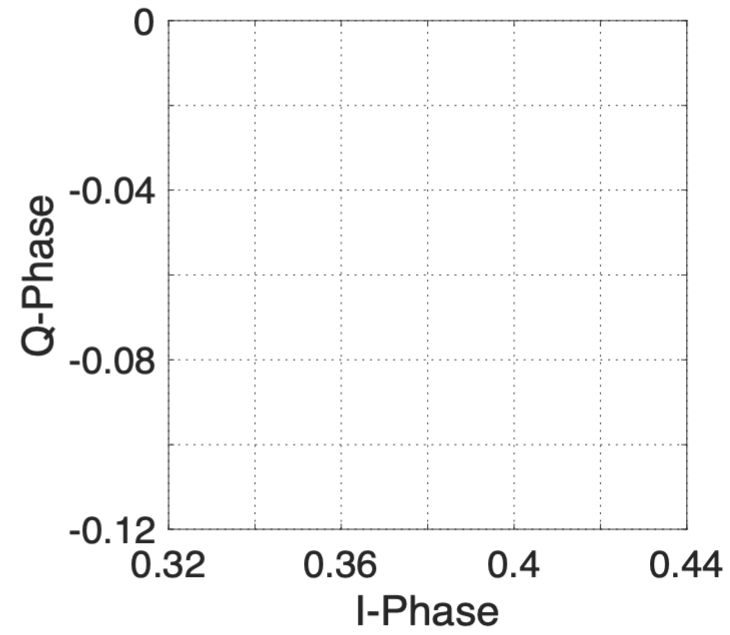 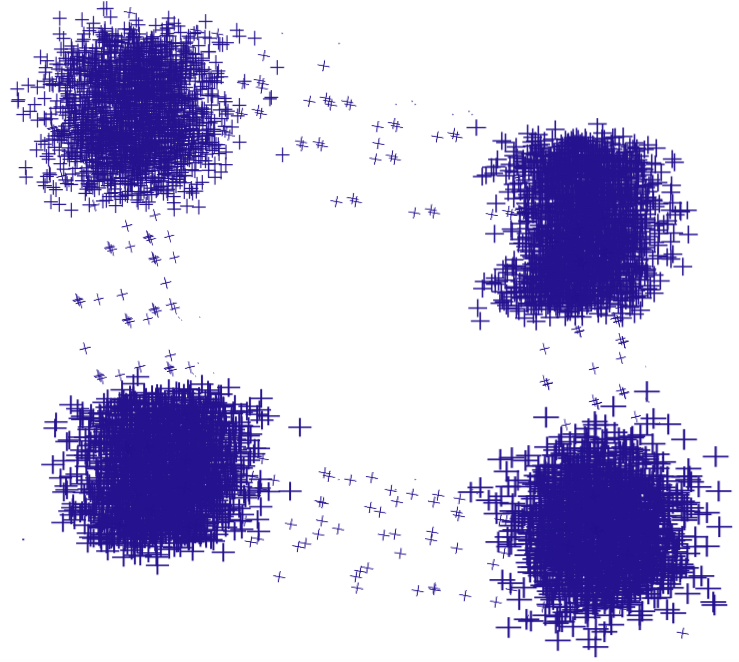 22
[Speaker Notes: When there are multiple aloba tags, these tags abide the time-domain aloha protocol.
Sometimes, when these tags collide, our method can be used to decode the collided signals.
for example, suppose there are two tags, we expect to see ! four clusters;]
Multiple Tags
LLL
LLH
LHH
HLH
LHL
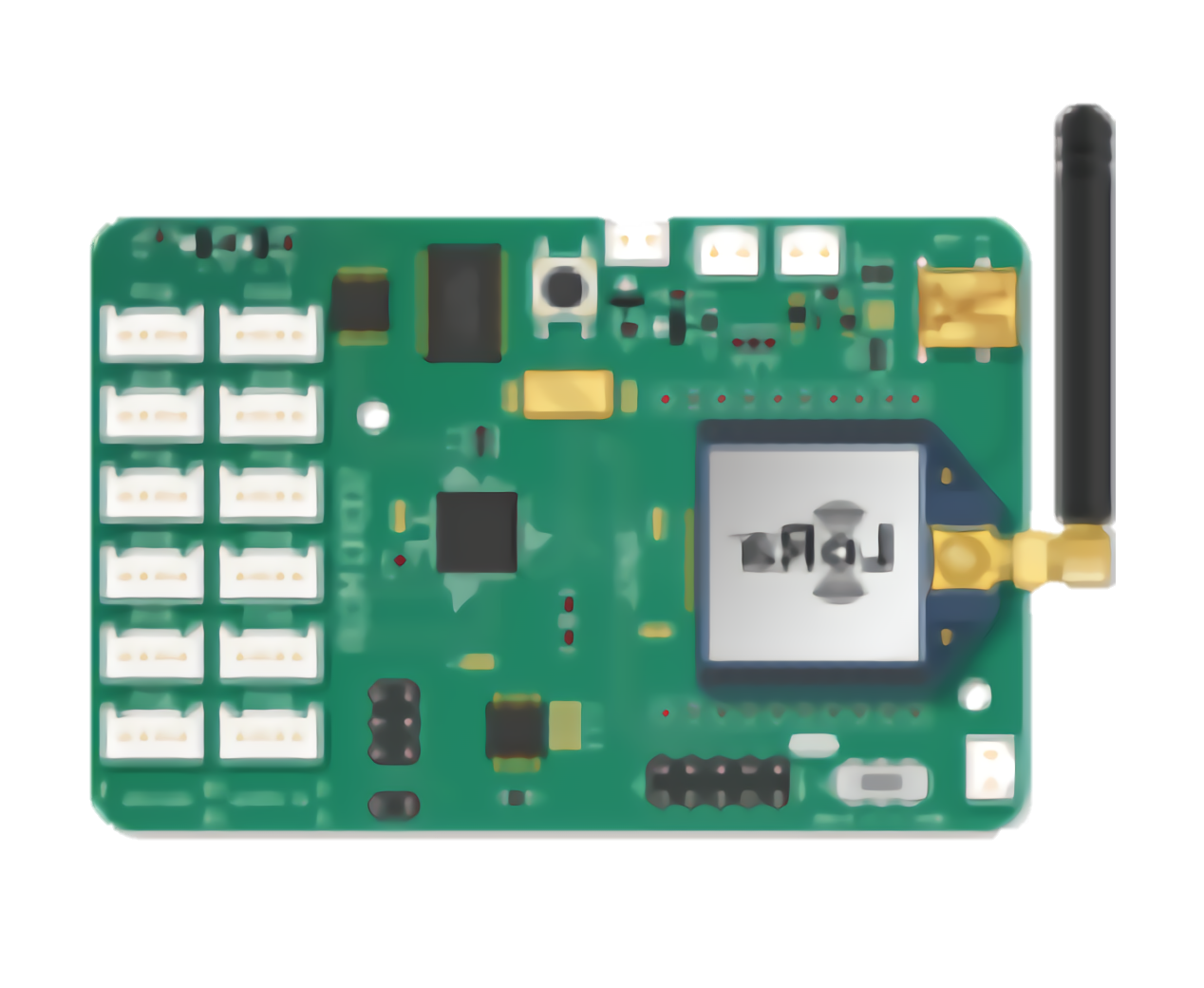 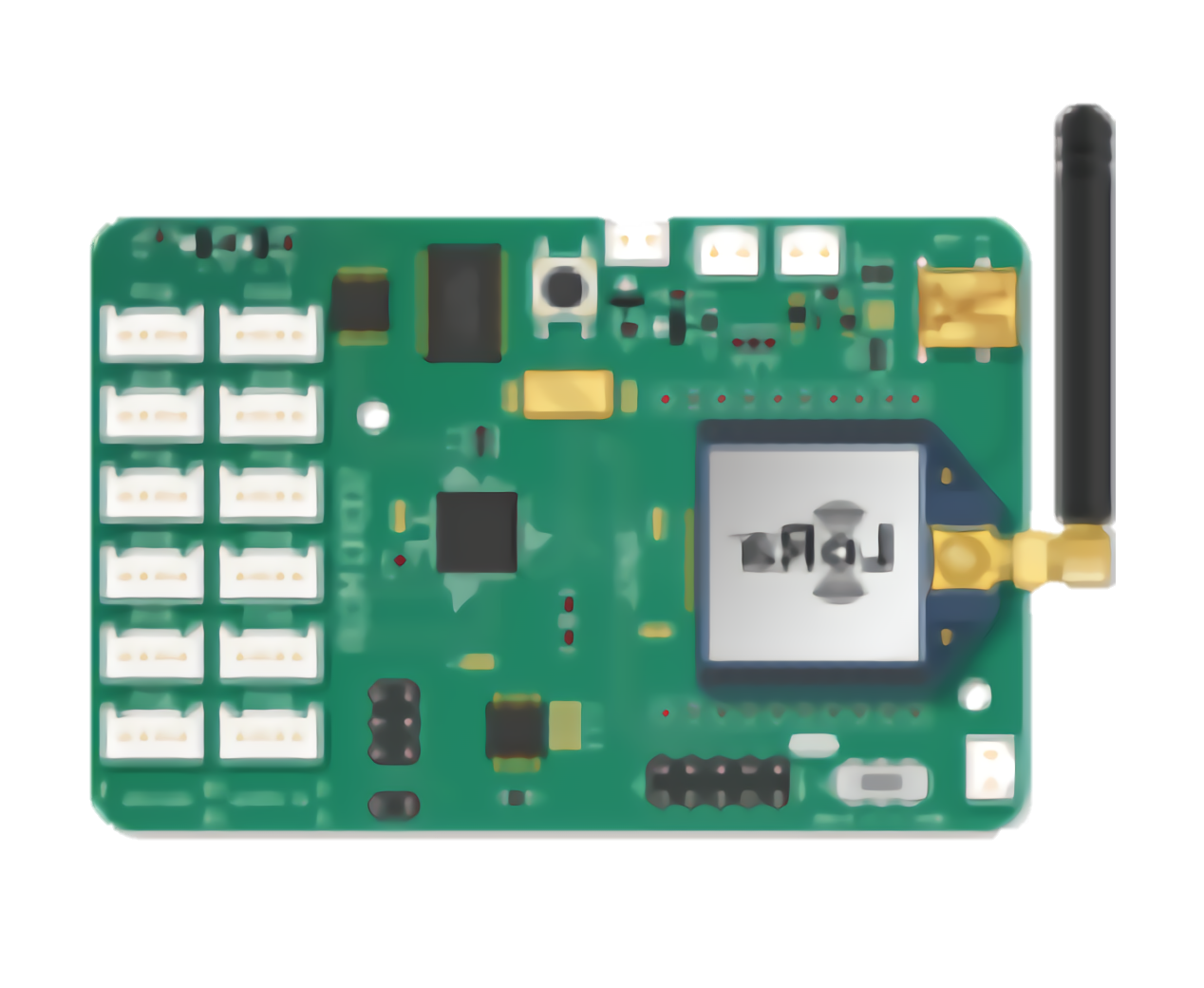 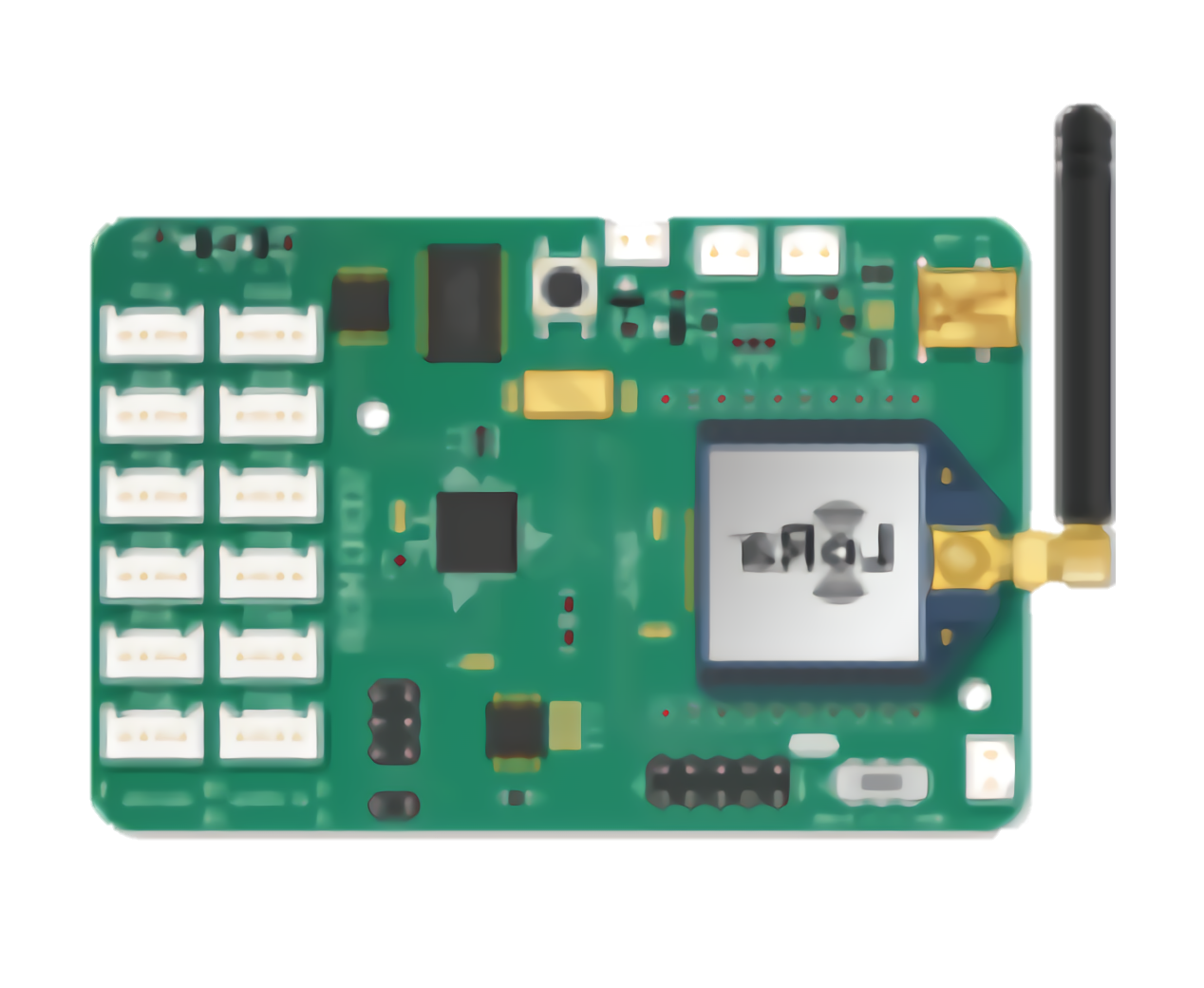 HLL
Tag
Tag
Tag
HHL
HHH
Large quantity of deployed tags
Multiple Aloba tags abide by the time-domain ALOHA protocol.
Our demodulation scheme can be used to decode collided multiple tags.
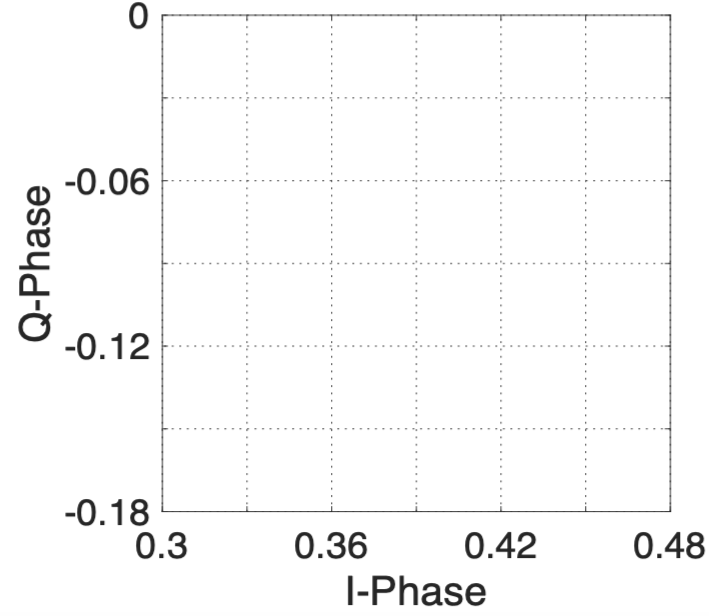 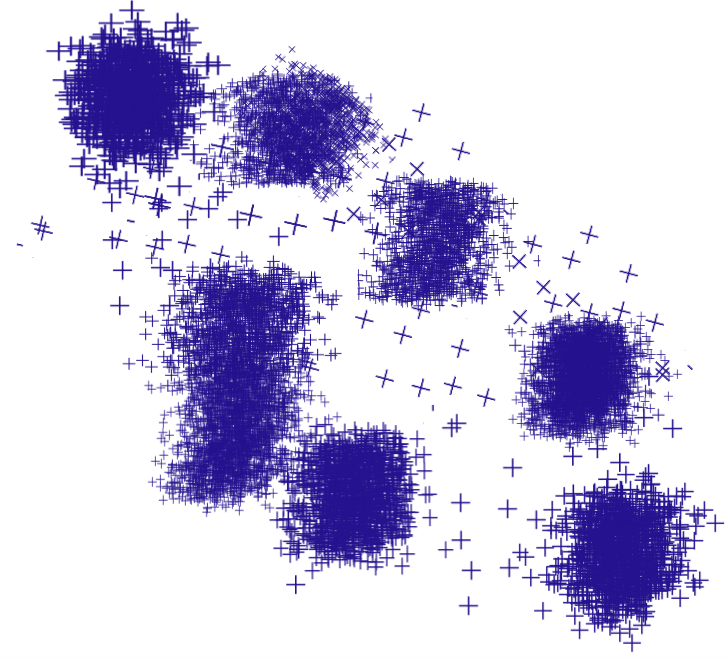 23
[Speaker Notes: when there are three tags, there will be ! eight clusters.]
Aloba Tag Design
Low-power LoRa Packet Detection

Modulation
24
[Speaker Notes: Next we introduce the design of aloba tag.]
LoRa Packet Detection
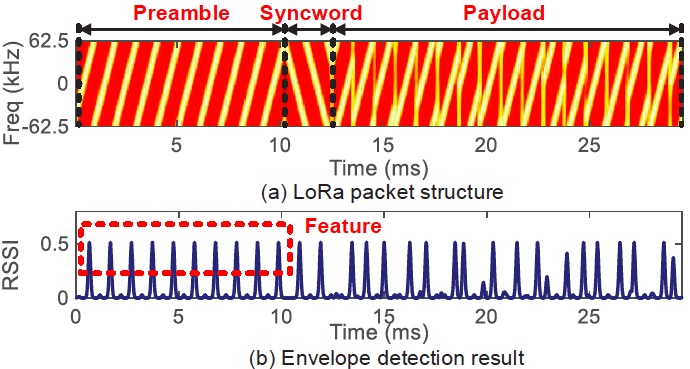 Freq  (KHz)
Low-pass filter
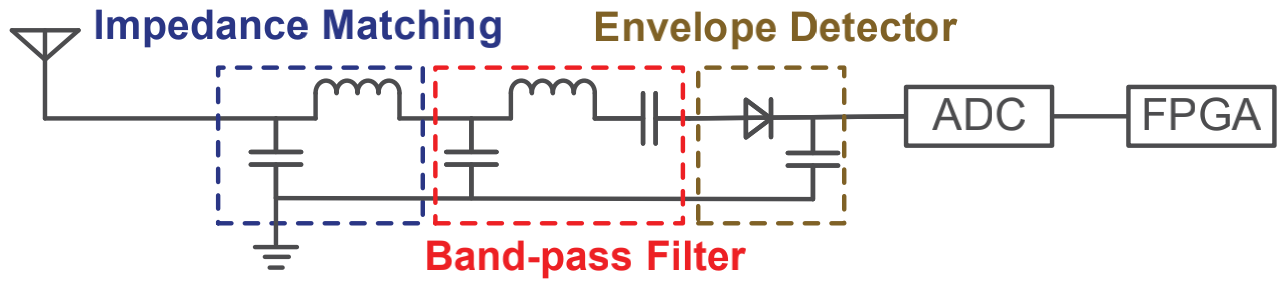 moving average filter
window size=5
cutting-off frequency=30KHz
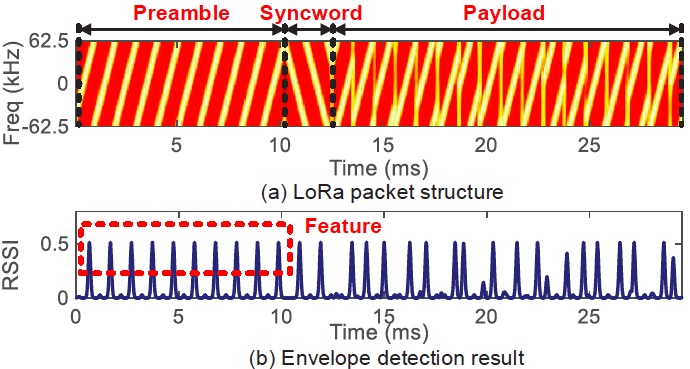 RSSI
Large quantity of deployed tags
Unique pattern of LoRa symbols in the LoRa preamble: ten consecutive up-chirps with zero initial frequency offset.
Passing through a low pass filter, the ten consecutive up-chirps on a LoRa preamble will lead to ten equally spaced RSS pulses.
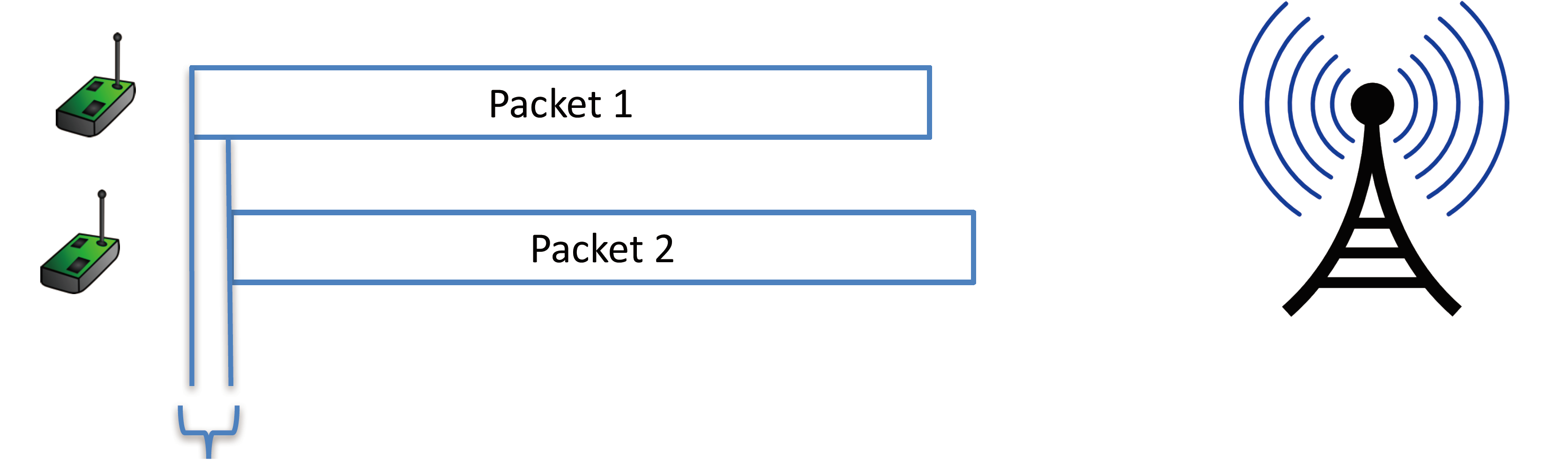 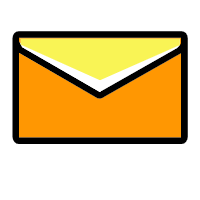 LoRa Tx
25
[Speaker Notes: We design a packet detection circuit ! to pick up the LoRa signal from other signals.
We find that ! there are ten consecutive [kənˈsekjətɪv] up-chirps ! with zero initial frequency offset ! in the Lora preamble. When the incoming signal ! passes through a low pass filter, then the consecutive up-chirps on a LoRa preamble ! will lead to ten equally spaced RSS peaks.
Once the FPGA detect ! ten equally spaced RSS peaks, the aloba tag knows ! the arrival of lora packet and ! switches to the modulation mode.
In aloba, we implement a moving average filter on software as the low-pass filter. When we set  the window size as 5, the cutoff frequency of low-pass filter is 30 KHz [ˈkɪləhɜːrts].]
OOK Modulation
Large quantity of deployed tags
OOK Modulation: reflecting the signal when transmitting a bit one, and absorbing the signal when transmitting a bit zero.
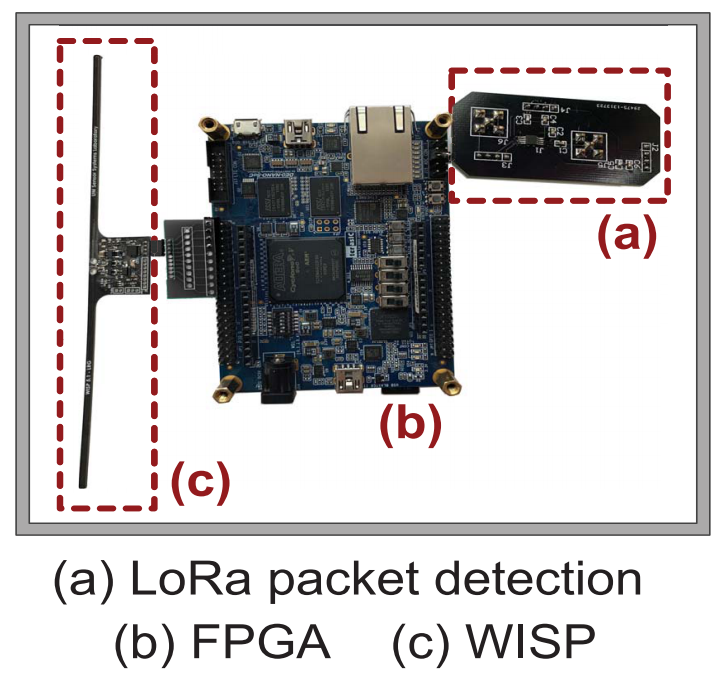 26
[Speaker Notes: After detecting the LoRa preamble, Aloba ! modulates data on the payload part ! of this incoming LoRa packet ! using OOK: reflecting the signal ! when transmitting a bit one, and absorbing [əbˈzɔːrbɪŋ]  the signal ! when transmitting a bit zero.]
Evaluation
27
[Speaker Notes: Next, we introduce the evaluation of aloba.]
Implementation
Large quantity of deployed tags
LoRa transmitter: a STM32L083RZ board carrying a Semtech SX1276 chip,  3 dBi gain omni-directional antenna
LoRa gateway: an USRP N210 equipped with 3 dBi gain omni-directional antenna, 10 MHz sampling rate
Tag hardware: a single-layer PCB, the packet detection module uses one omni-directional antenna with 3 dBi gain, a DE0-Nano-SoC FPGA with an ultra low-power ADC, WISP 5.0 for OOK modulation
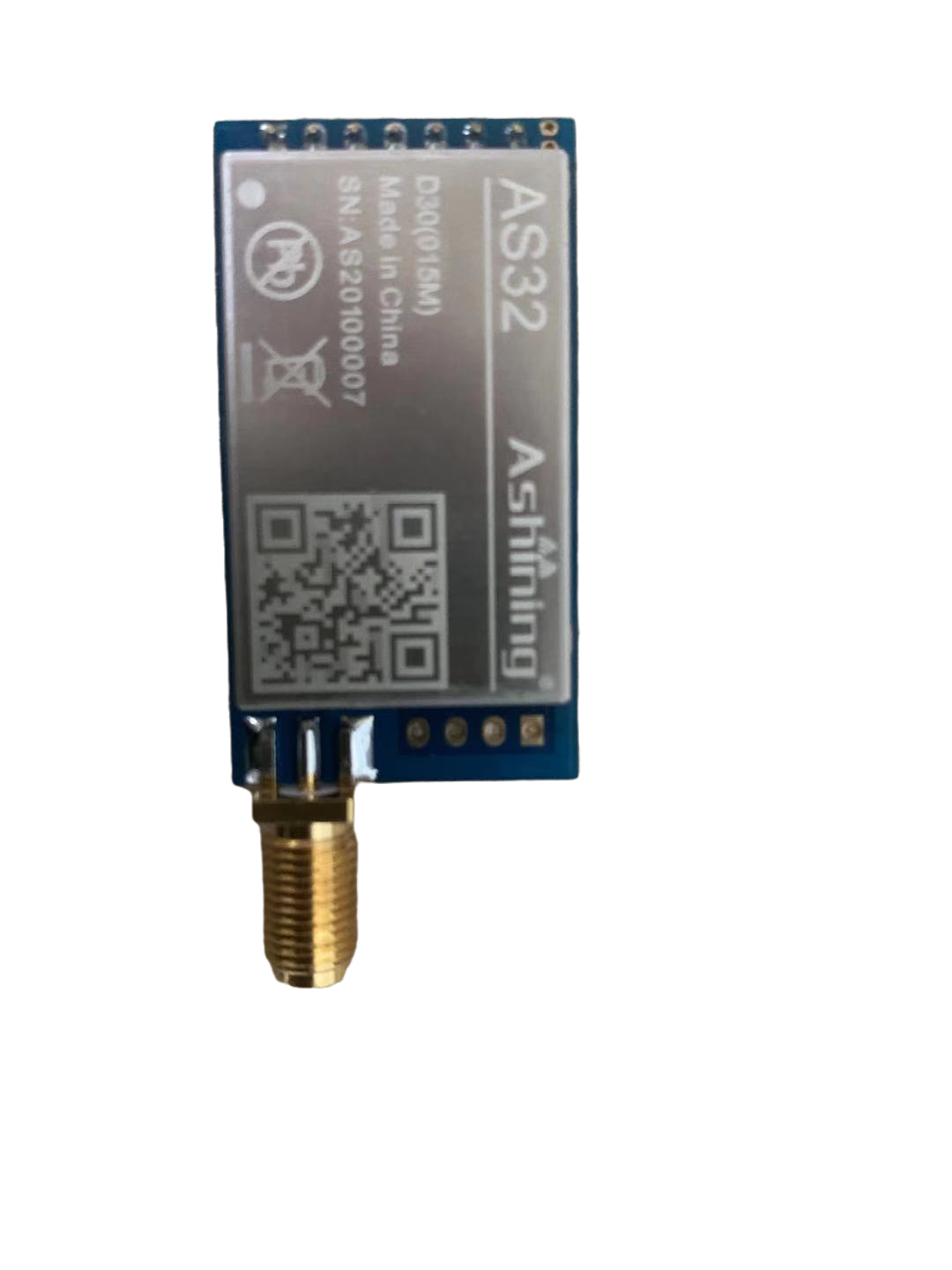 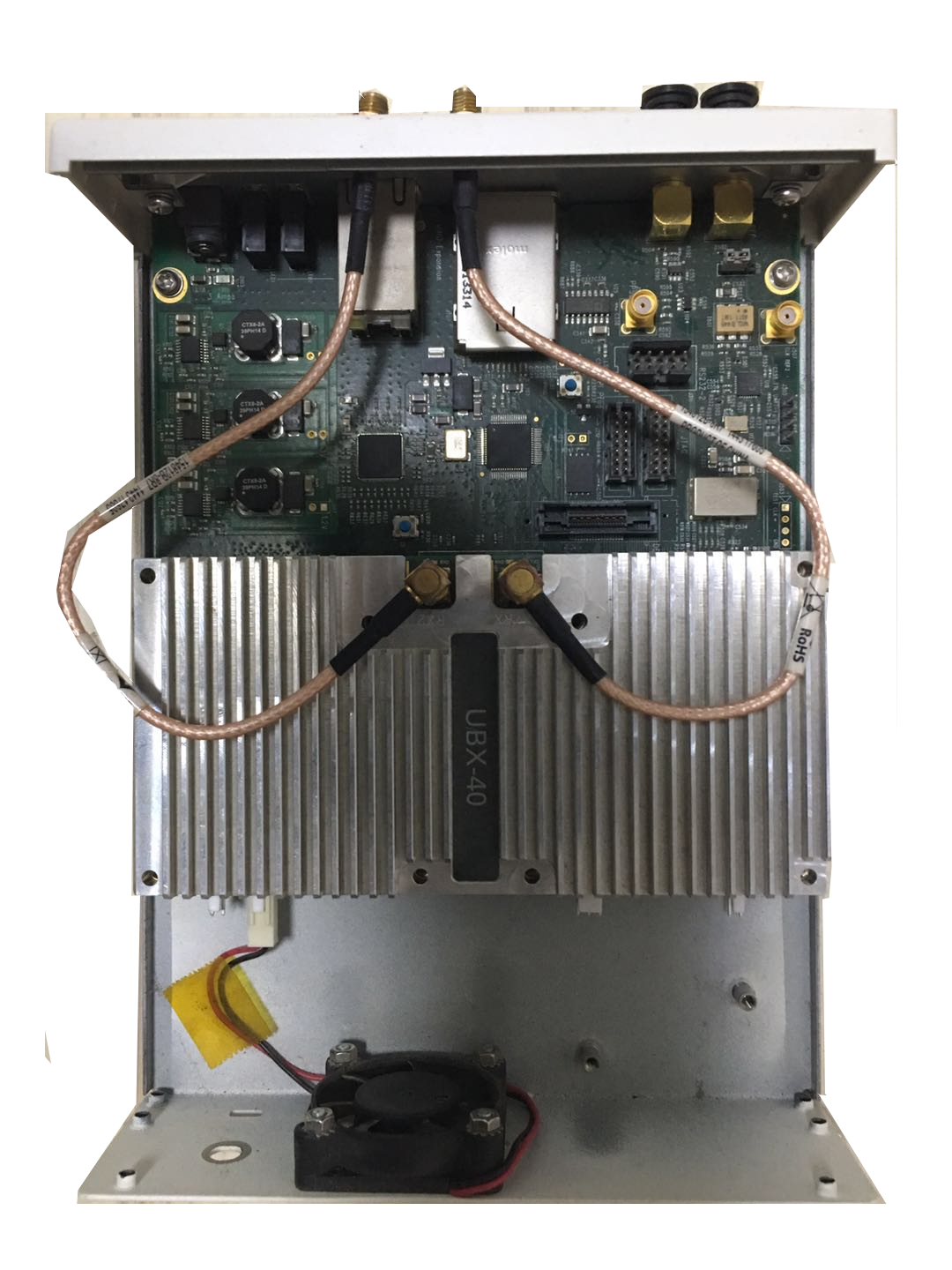 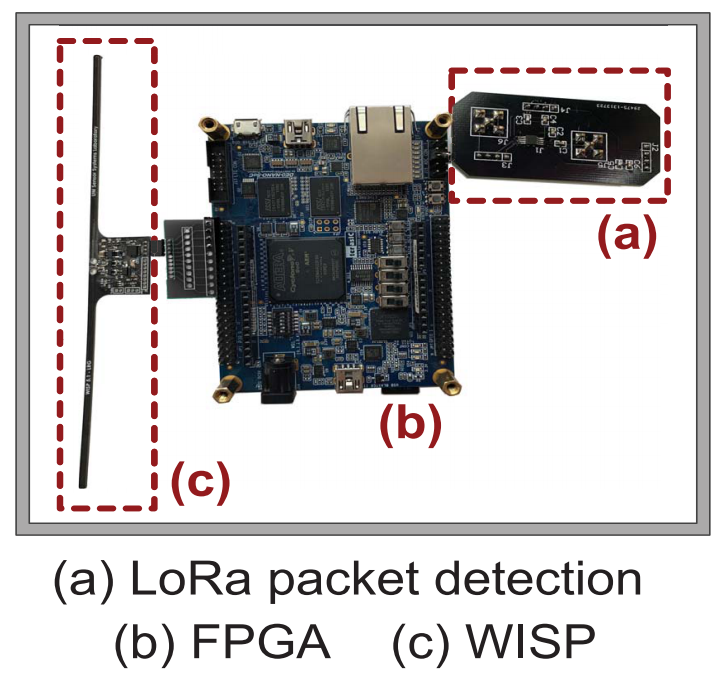 LoRa transmitter
LoRa gateway
Tag hardware
28
[Speaker Notes: We use a commercial LoRa node ! as the lora transmitter, an USRP platform as the lora gateway. aloba tag includes three modules, one lora packet detection module, one fpga controller  [kənˈtroʊlər], and one ook modulation module.]
Setup
Large quantity of deployed tags
Channel: 902.5 MHZ; Payload length: 20 LoRa symbols
Default SF: 7; BW: 125 KHz; Coding rate: 1; 
Scenario: indoors (classroom, hallway and warehouse) and outdoors (open road, square and parking lot)
Metric: throughput and maximum backscatter range
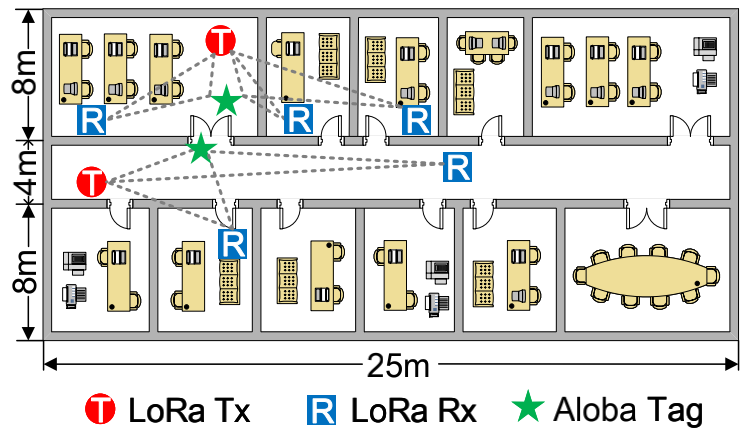 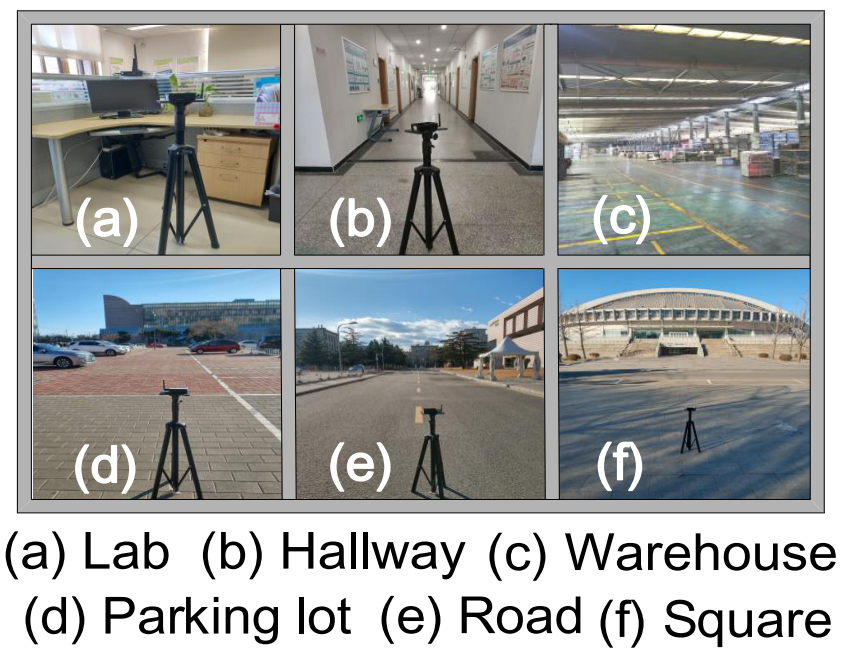 29
[Speaker Notes: the experimental setup is shown in this slide.
we evaluate aloba ! both indoors and outdoors. we take throughput and maximum [ˈmæksɪməm] backscatter range ! as the netric]
Link Throughput
Large quantity of deployed tags
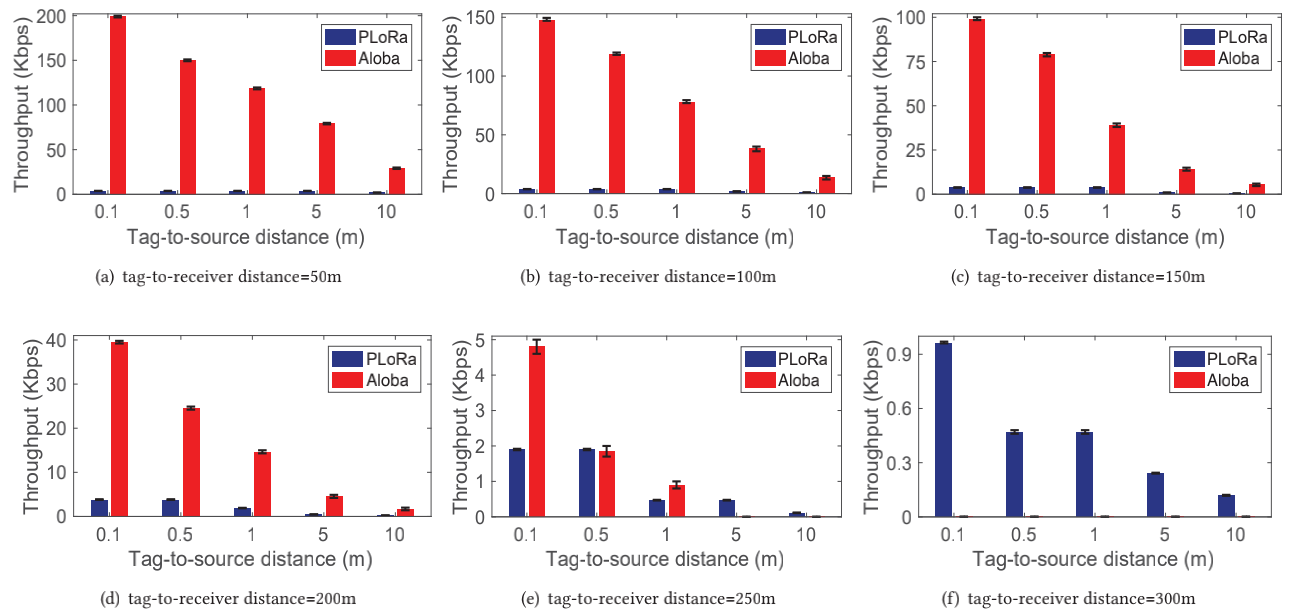 PLoRa (SIGCOMM 2018) encodes only one bit per LoRa symbol;  
The link throughput of Aloba is determined by the switch rate of  OOK operation
The link throughput of Aloba is 10.4×–52.4× higher than that of PLoRa
The link throughput decreases with increasing tag-to-source distance
The performance gain of Aloba is mainly within short and medium range
30
[Speaker Notes: We compare Aloba with PLoRa in various settings. PLora encodes only one bit ! per lora symbol. The link throughput of Aloba ! is determined by the rate of ! ON-OFF keying operation.
First, we observe the throughput of Aloba ! is orders of magnitude [ˈmæɡnɪtuːd]  higher than that of PLoRa.
Second, the link throughput achieved by Aloba and PLoRa ! both decreases with increasing tag-to-source distance. Aloba has to sacrifice the throughput to ensure a longer backscatter range.
Third, the performance gain of Aloba ! over PloRa ! is achieved mainly within short and medium communication range, because Aloba ! essentially [ɪˈsenʃəli]  relies on energy to decode backscatter signals.]
Different Settings
Large quantity of deployed tags
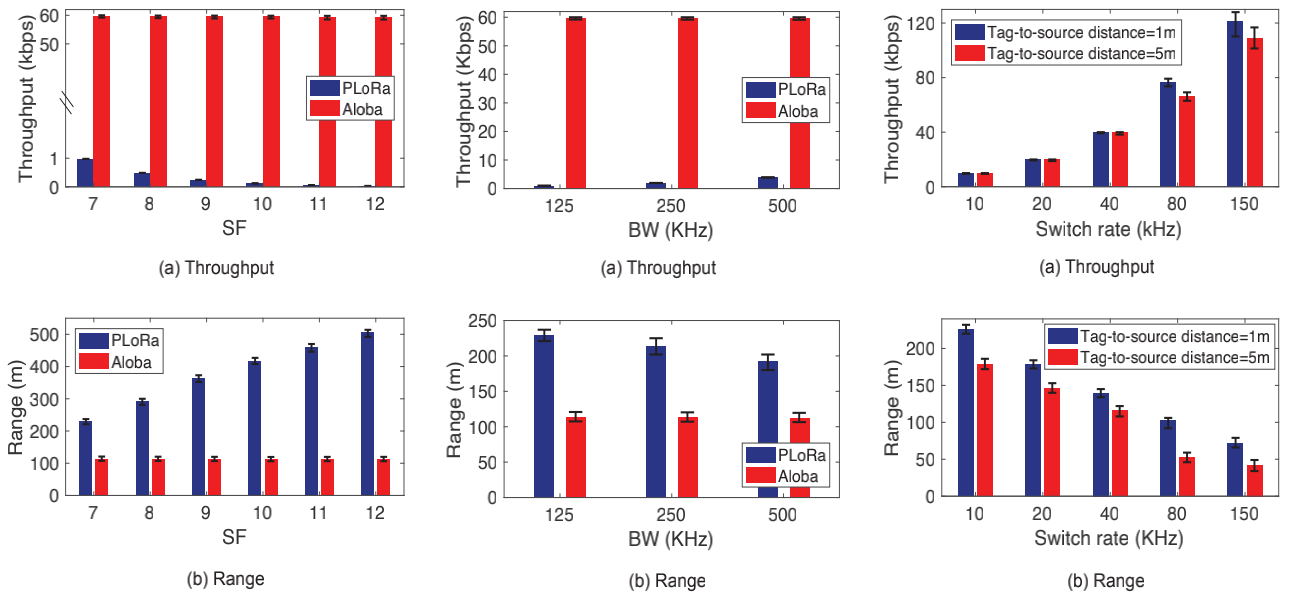 The performance of Aloba is reliable in different LoRa parameter settings
Aloba can achieve flexible throughput and backscatter range by adjusting
    the tag's switch rate
31
[Speaker Notes: We further  [ˈfɜːrðər] compare the performance of PLoRa and Aloba ! under different settings.
We find that ! the performance of PLoRa ! is more susceptible [səˈseptəbl]  to the parameters of LoRa excitation signals, but the performance of Aloba ! is reliable in different LoRa parameter settings.
In practice, Aloba can achieves flexible throughput and backscatter range by adjusting the tag's switch rate.]
Indoor Experiments
Large quantity of deployed tags
Penetrating one concrete wall
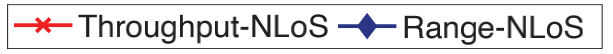 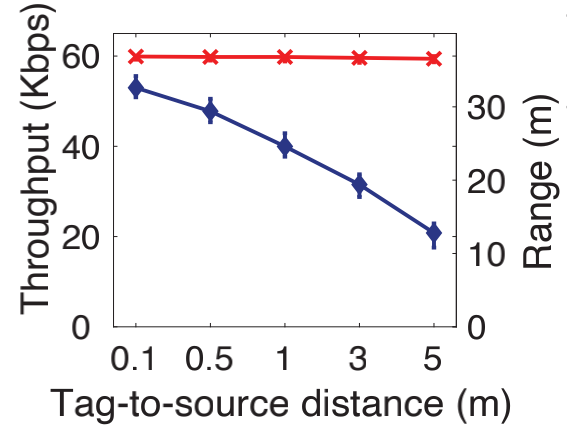 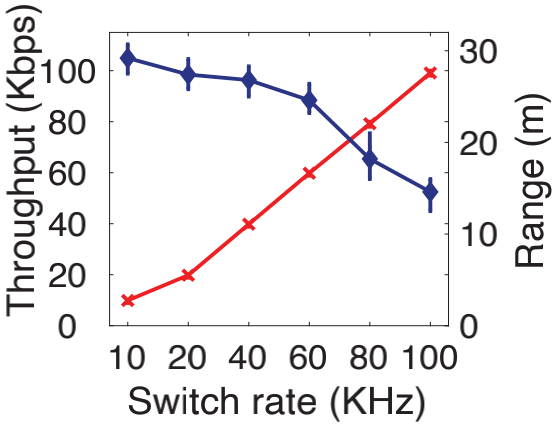 Backscatter range decreases with the tag-to-source distance.
Adjust the switch rate to balance the data rate and backscatter range
32
[Speaker Notes: Then we evaluate the performance of Aloba in indoor environments when the backscatter tag penetrates  [ˈpenətreɪt] one concrete wall.
In our experiments, the LoRa sender and the Aloba tag are in the classroom, and the LoRa receiver is in the office.
We vary the tag-to-source distance and the switch rate to study their impact on Aloba performance.
First, we find that the backscatter range decreases with the tag-to-source distance due to that the backscatter signal becomes weaker. In this case, the throughput of Aloba is stable at 60 KHz [ˈkɪləhɜːrts] when we vary the
tag-to-source distance.
Second, we adjust the switch rate from ten KHz  [ˈkɪləhɜːrts] to one hundred KHz [ˈkɪləhɜːrts] to balance the data rate and backscatter range.  the backscatter range of Aloba decreases with the increase of switch rate. but the throughput of Aloba increases, 
These evaluation results demonstrate that Aloba also performs well in the indoor environments.]
Conclusion
33
[Speaker Notes: Finally, we conclude our work]
Conclusion
Large quantity of deployed tags
Aloba leverages ON-OFF Keying to provide flexible data rate and transmission range for different IoT applications and deployments.
Our design can pick up the ambient LoRa transmissions from other interfering signals and decode the backscatter signal from their superposition.
Evaluation results demonstrate that Aloba can achieve various data rates (39.5 – 199.4 Kbps) at various distances (50–200 m) in the wild.
34
[Speaker Notes: In conclusion,  our work leverages ON-OFF Keying ! to provide flexible data rate and transmission range ! for different IoT applications and deployments.
aloba can pick up the ambient LoRa transmissions ! from other interfering signals ! and decode the backscatter signal from their superposition.
Evaluation results ! demonstrate the performance of ALoba.]
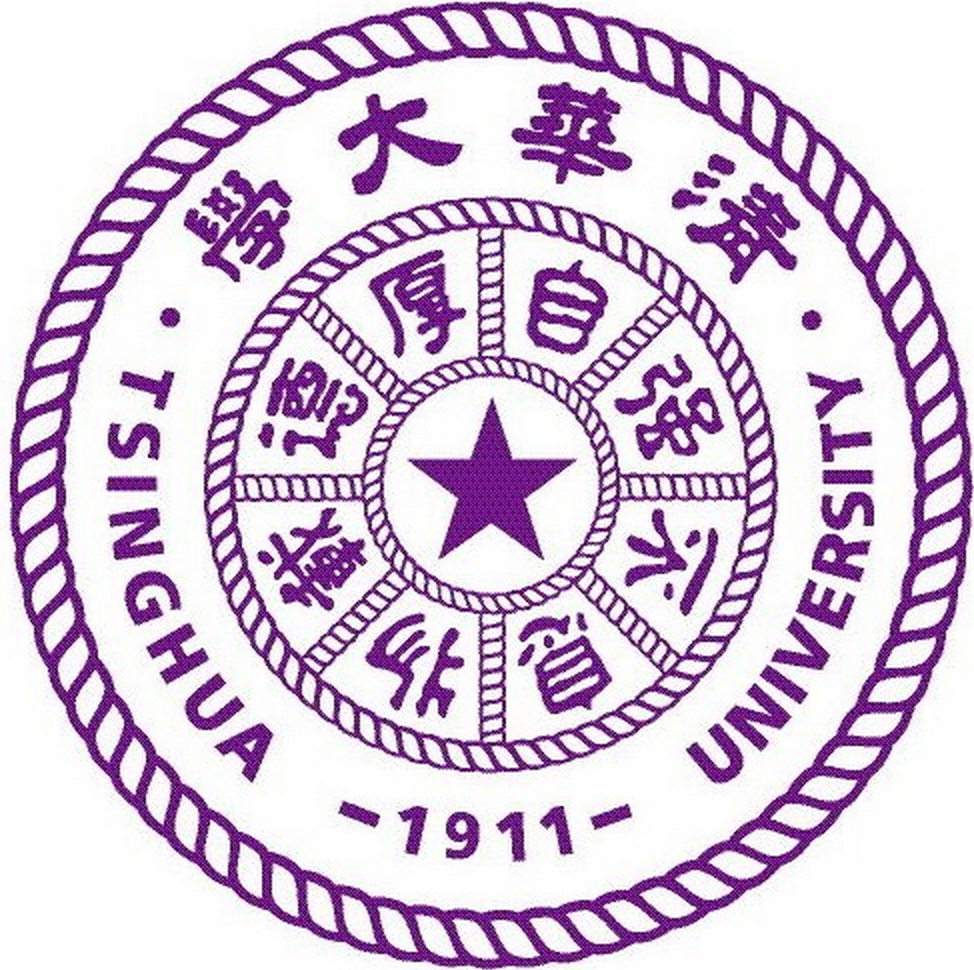 Thanks
Q & A
guoxz@mail.tsinghua.edu.cn
35
[Speaker Notes: Thank you so much for your attention
I’m happy to take your question]